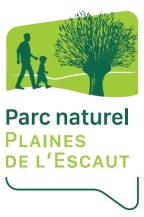 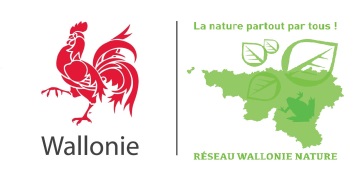 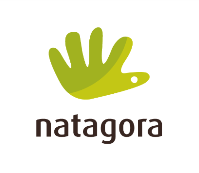 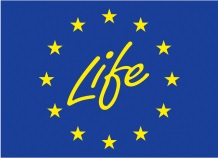 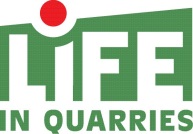 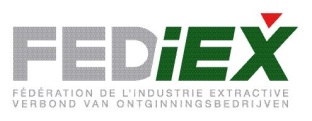 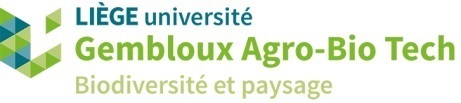 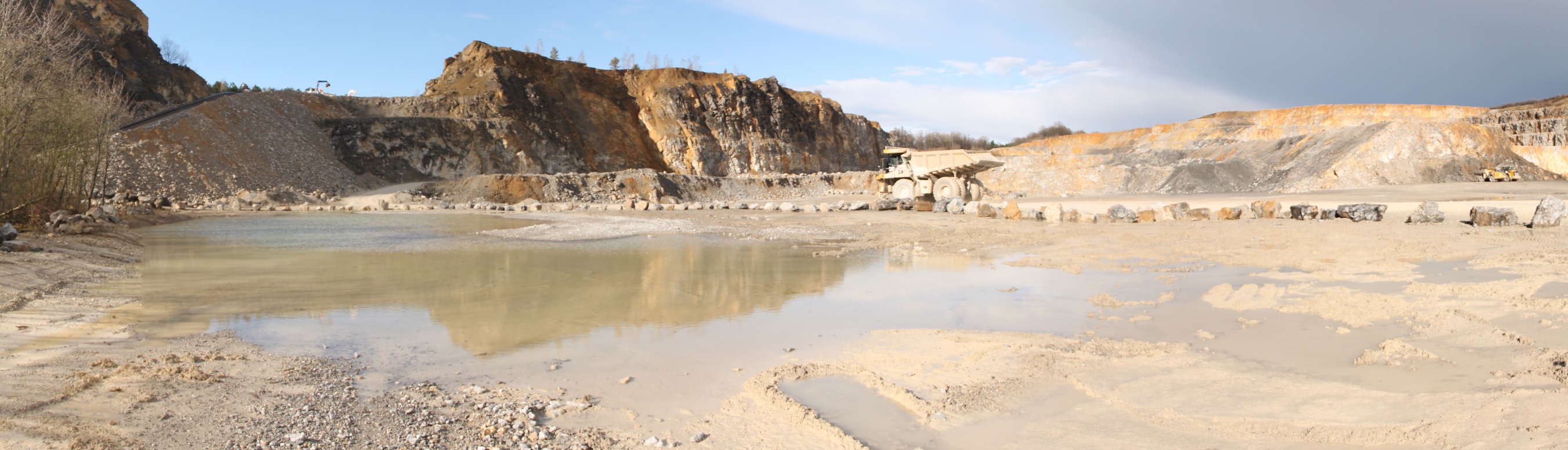 Mainstream Biodiversity
the way to go!
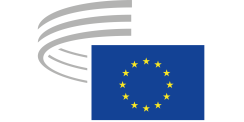 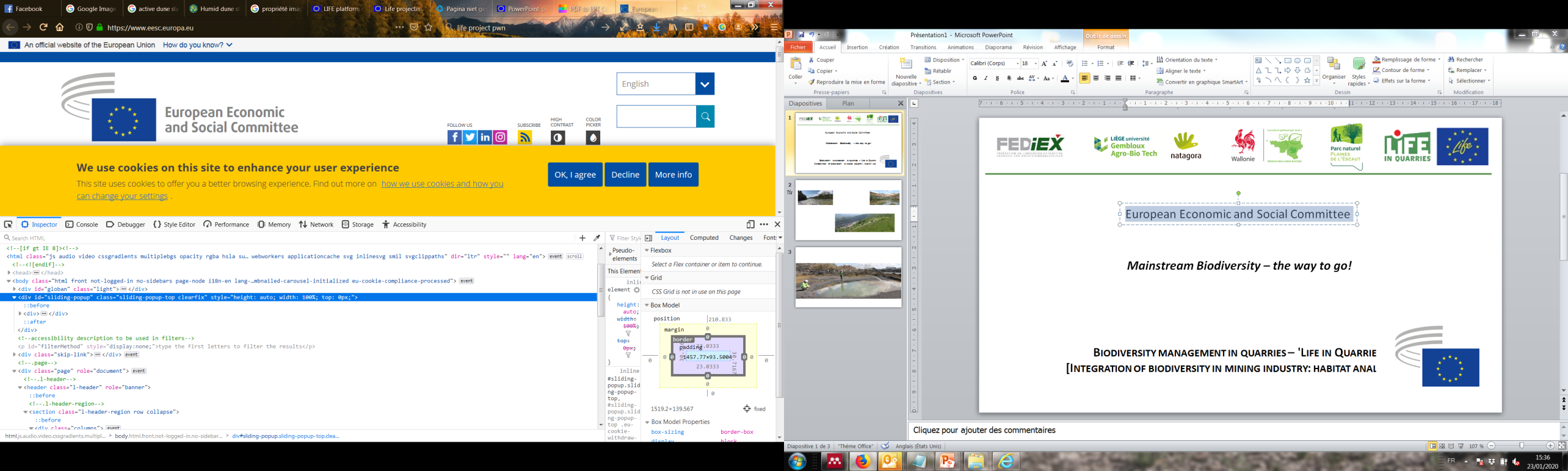 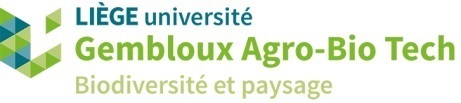 Biodiversity management in quarries – 'Life in Quarries':
[Integration of biodiversity in mining industry: habitat analogues]
Séleck M. -  Maxime.seleck@uliege.be
[Speaker Notes: Life in Quarries as a case study]
Quarries and Biodiversity
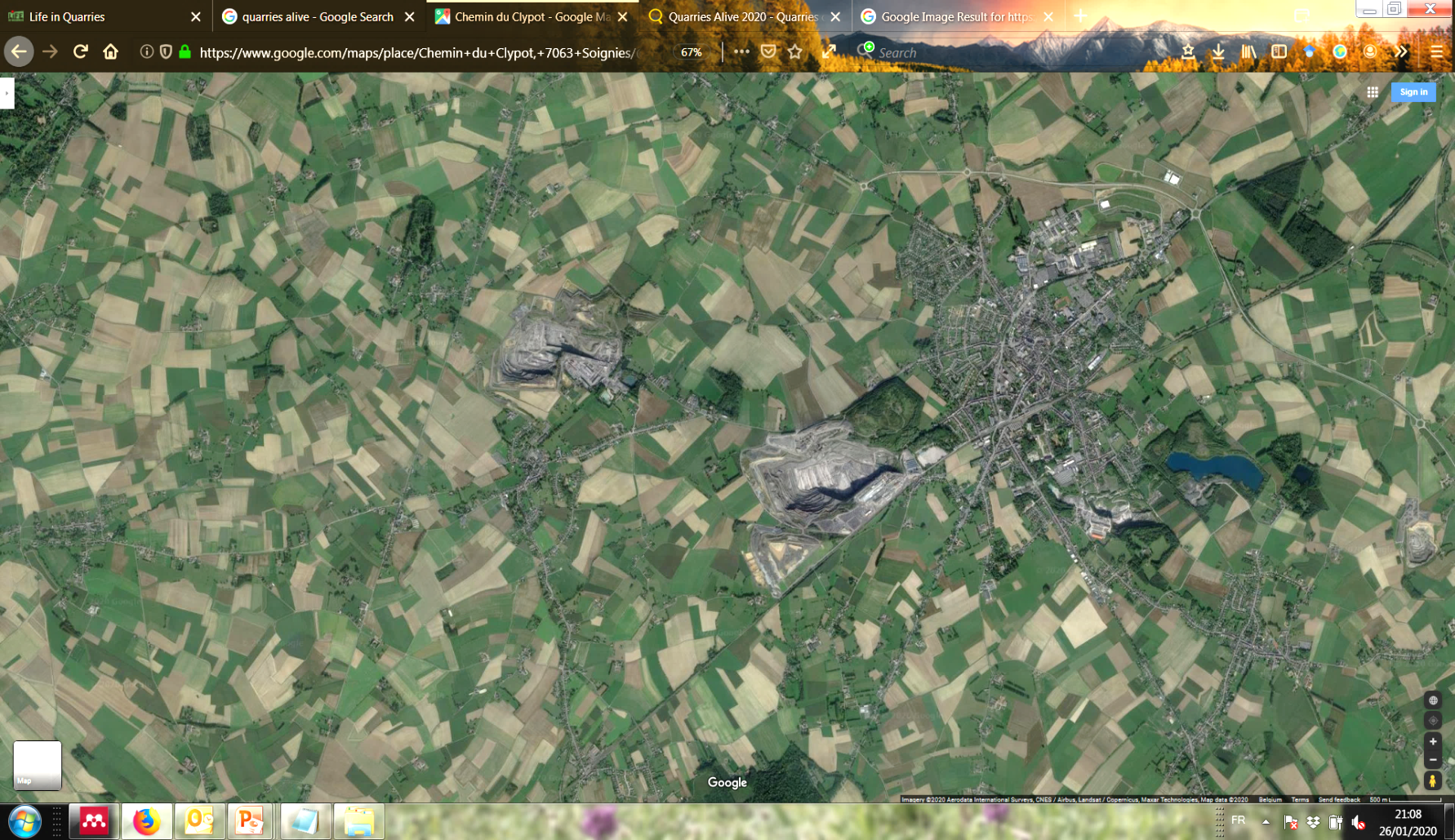 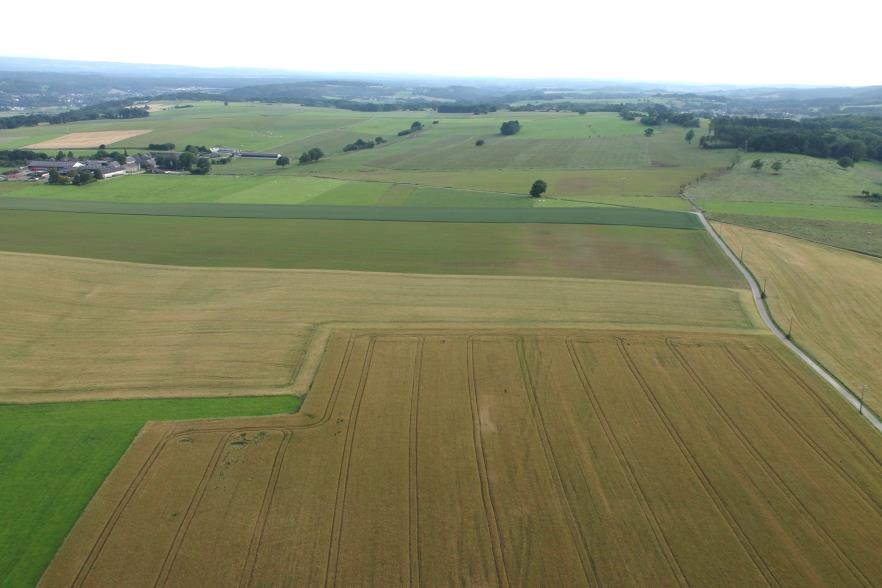 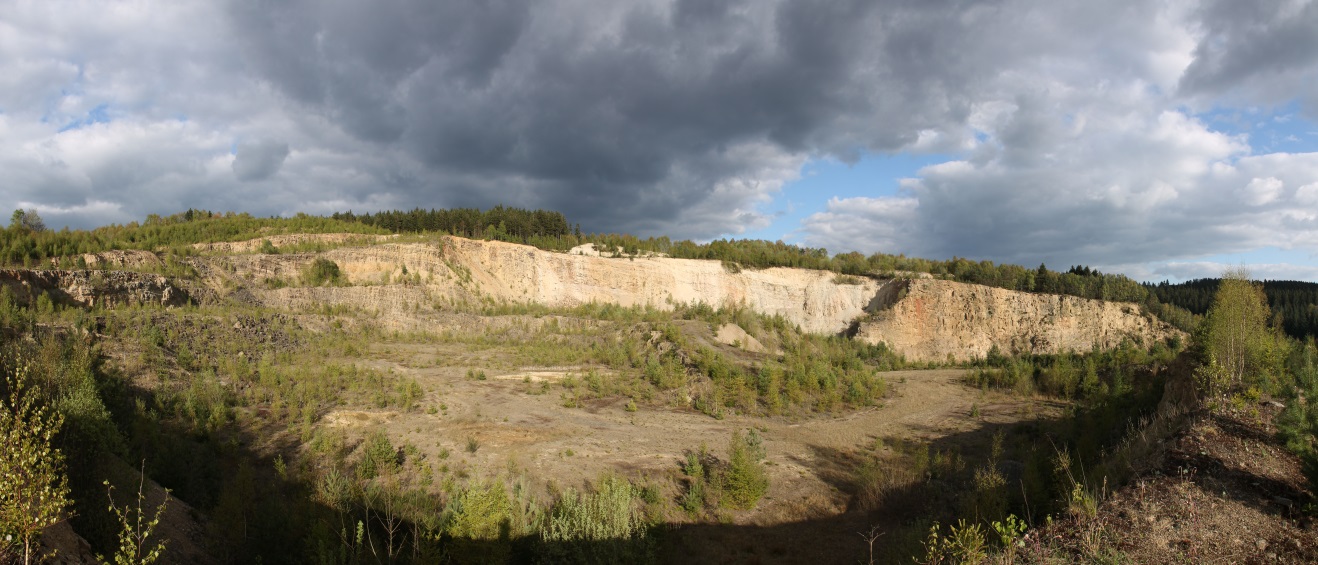 [Speaker Notes: In human dominated landscapes, quarrying activity, by creating heterogeneity, represents an opportunity to show how an economic sector can contribute to biodiversity]
Quarries and Biodiversity
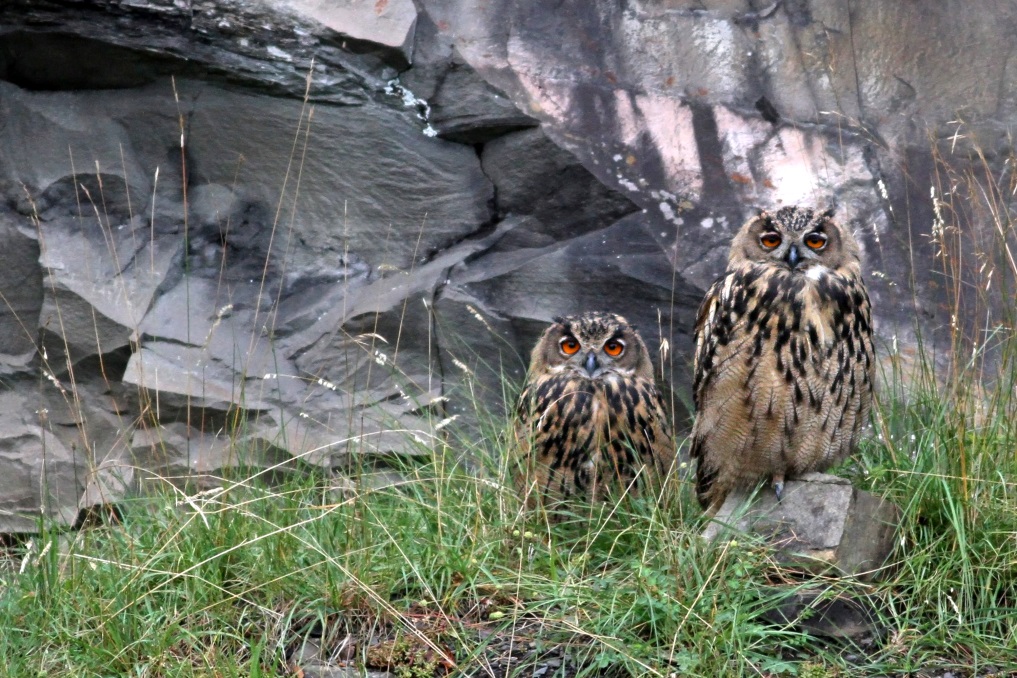 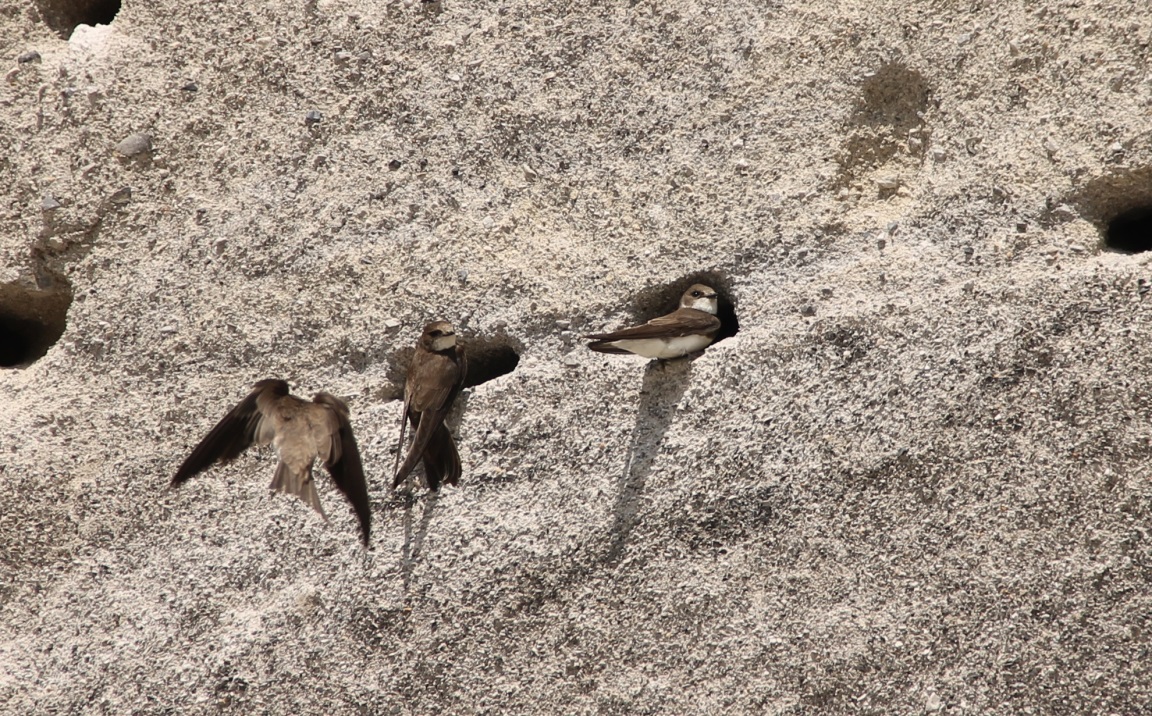 [Speaker Notes: Often, biodiversity in quarries is presented through the lens of its iconic, flagship species.]
Quarries and Biodiversity
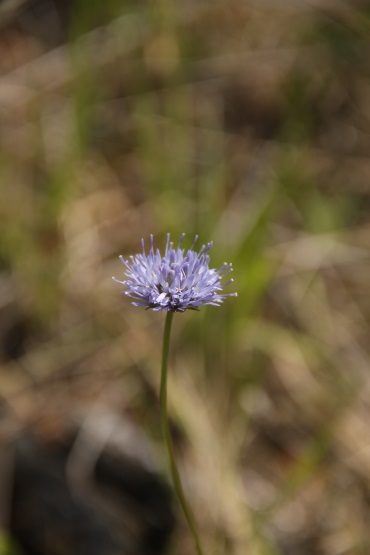 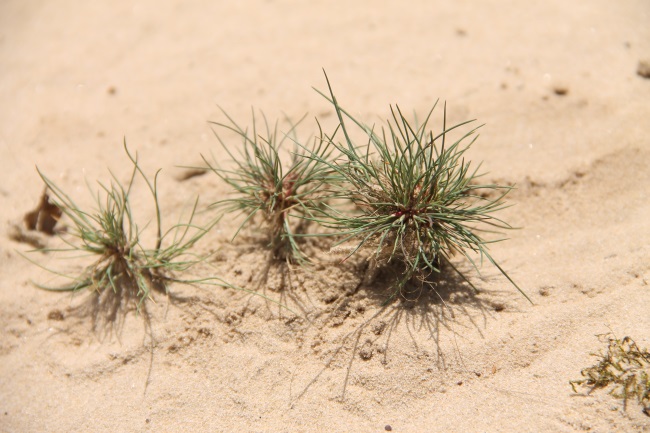 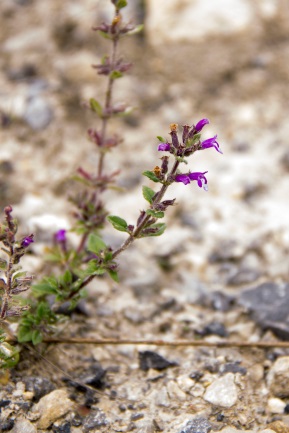 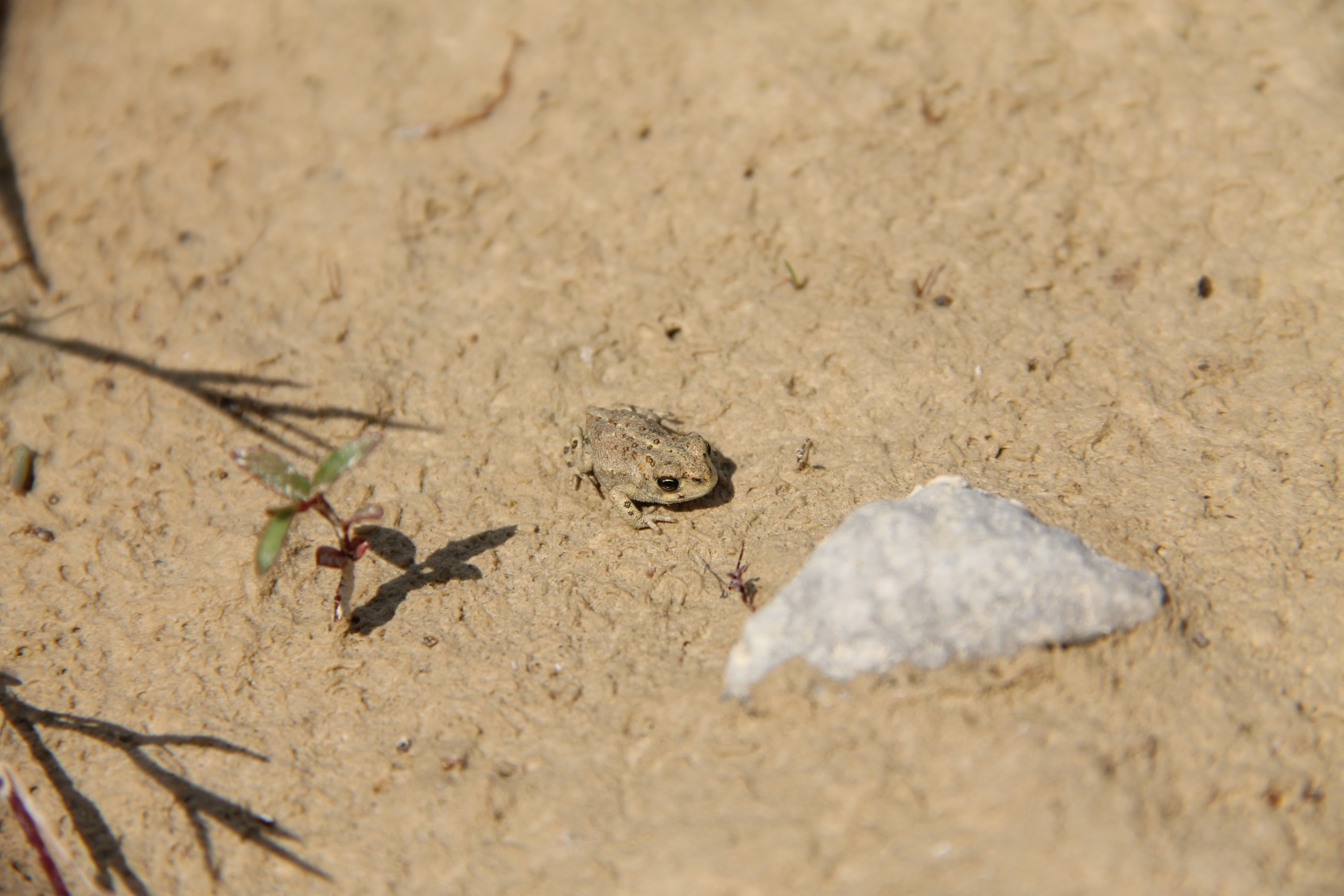 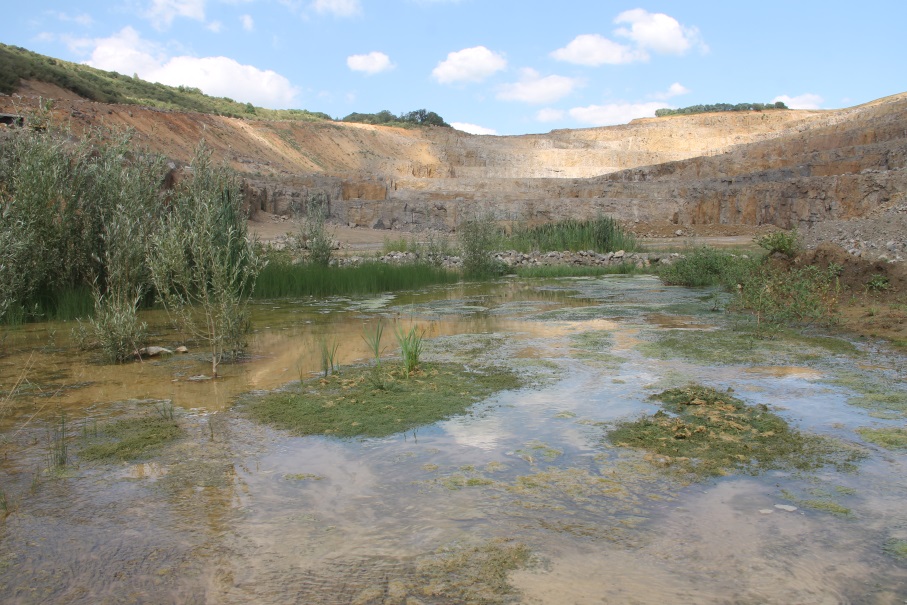 [Speaker Notes: But that often leads to overlook the whole potential they represent for a wide diversity of rare pioneer plants species, endangered amphibians or even habitats of EU interest]
Habitat analogues
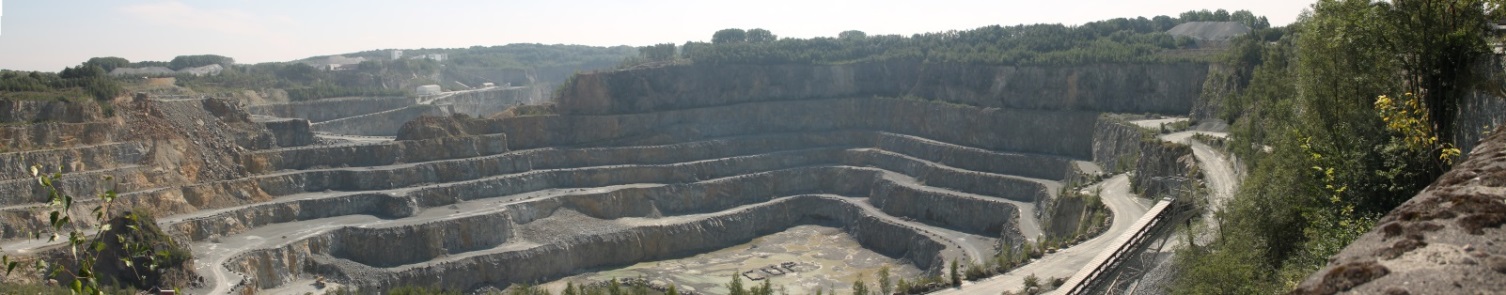 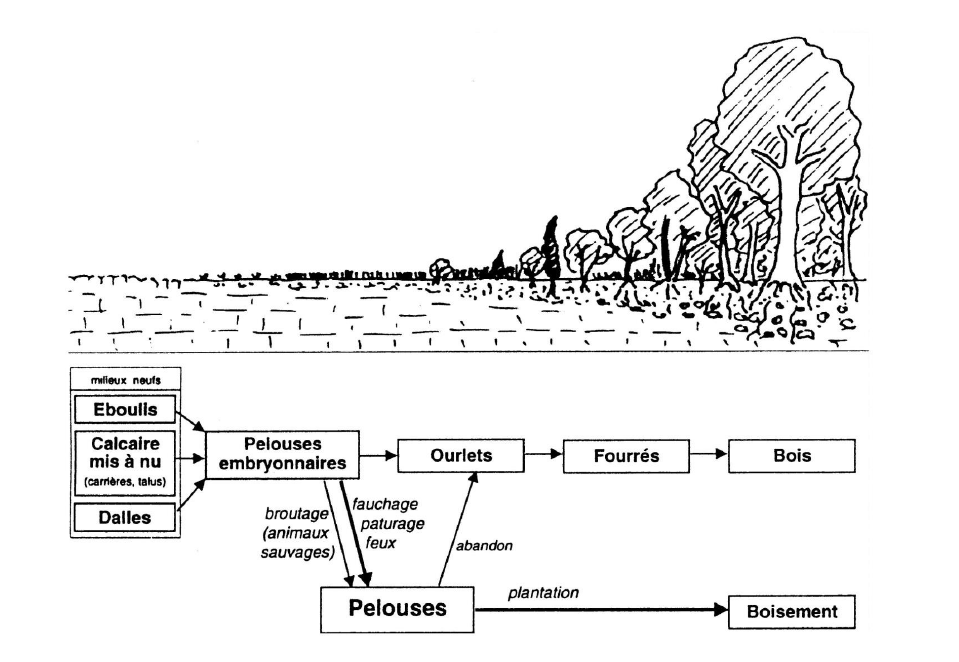 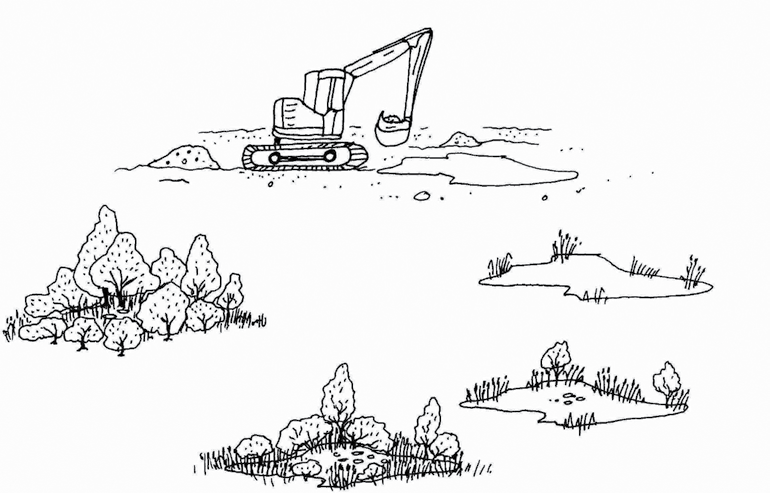 © Hunger, Schiel, Rademacher 2015
[Speaker Notes: On a daily basis, the extraction modulates its environment and creates an heterogeneity of habitats. Left out of impact for some time, these evolve in a process analogue to that of natural ecological successions.]
Habitat analogues
Extractive sites				Natural ecosystems
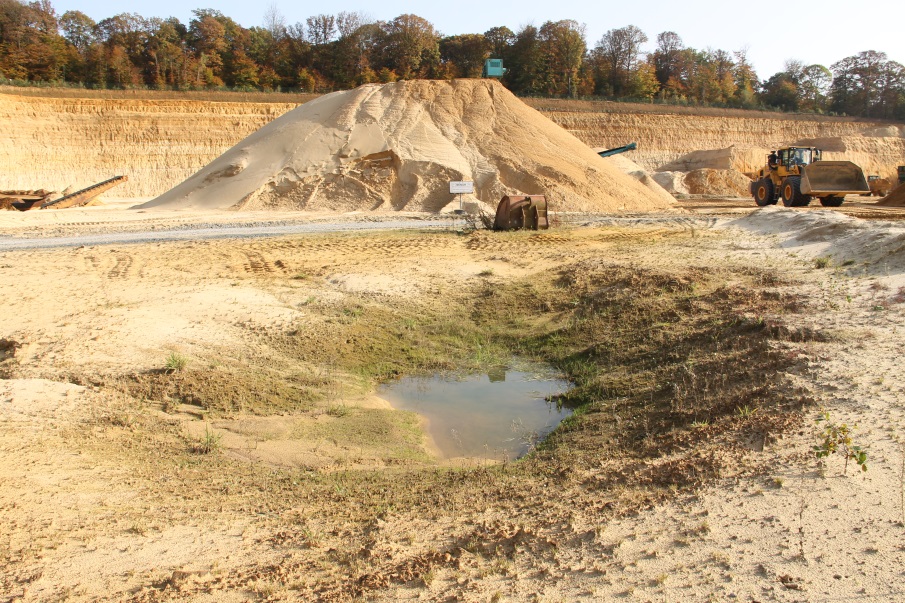 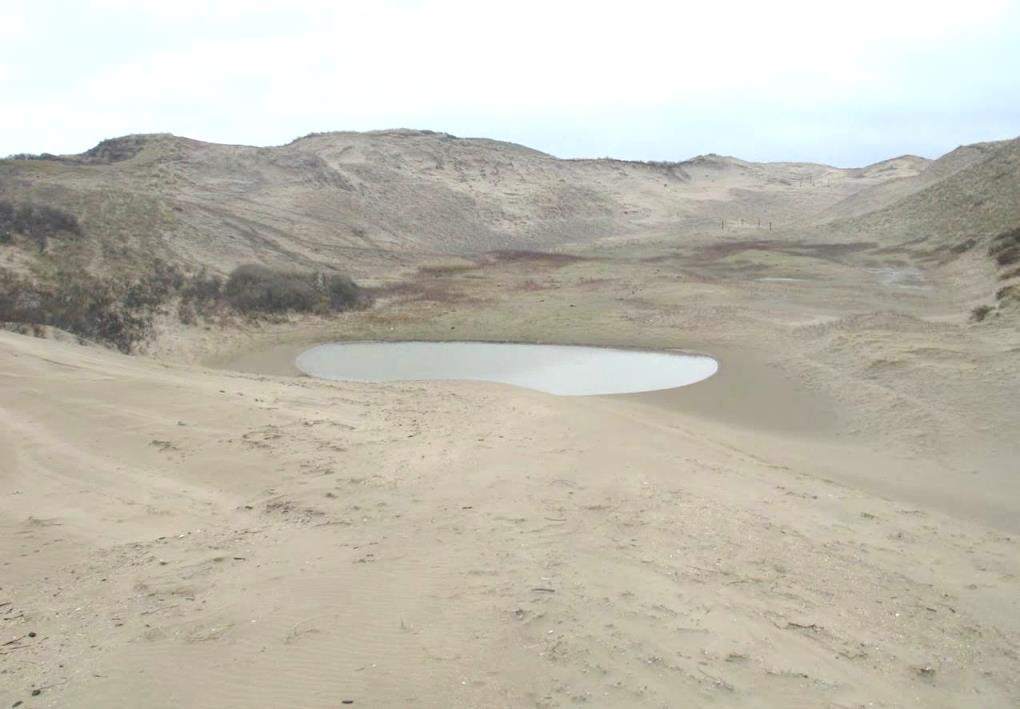 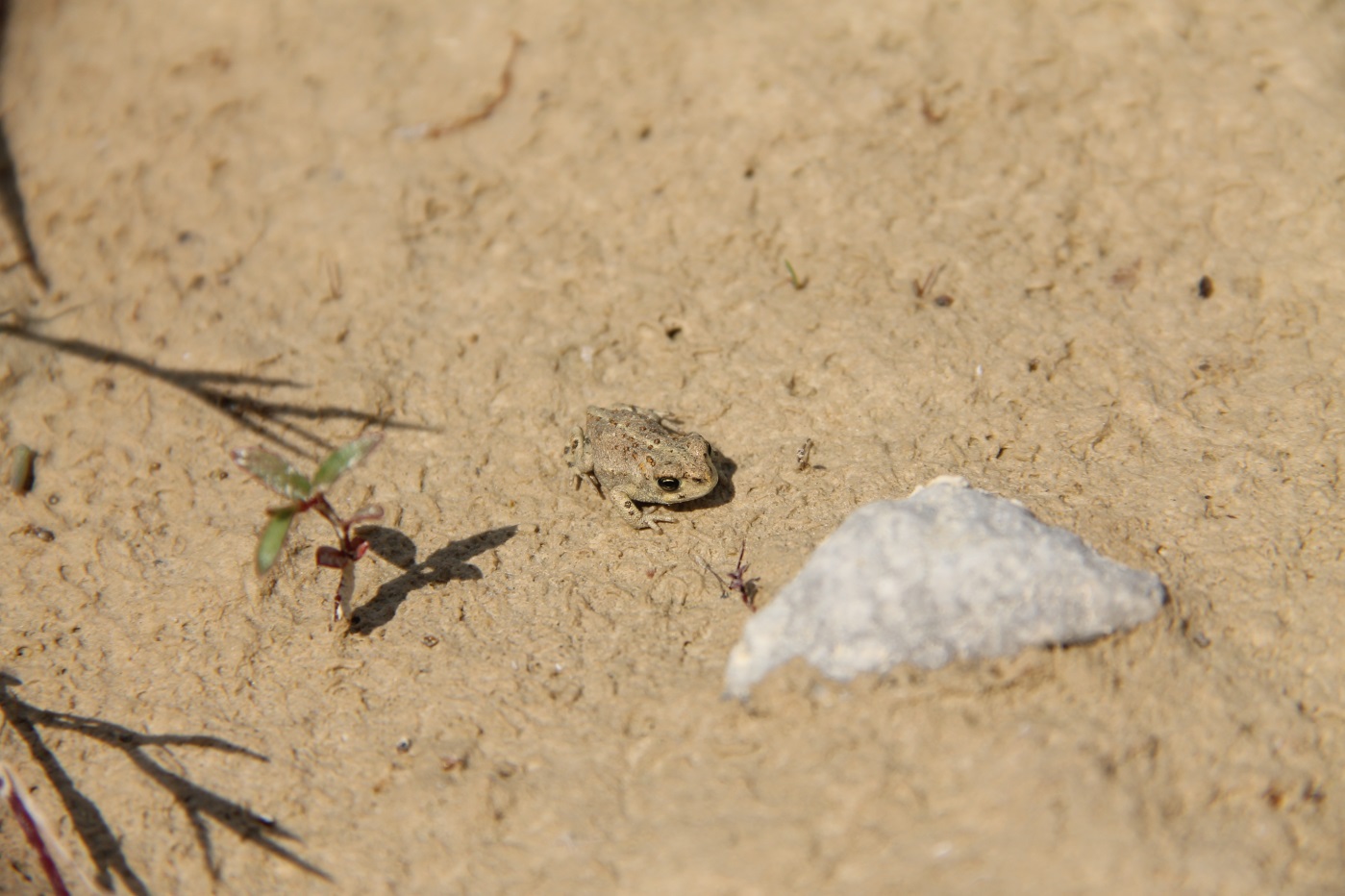 © LIFE09 NAT/NL/000418 - Dutch Dune Revival
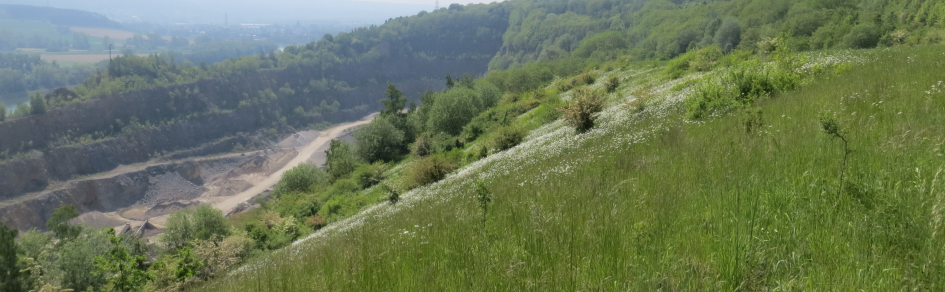 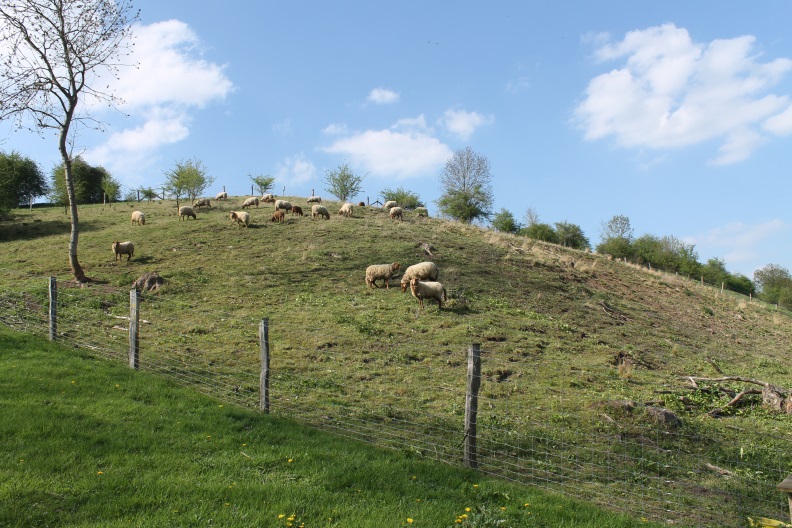 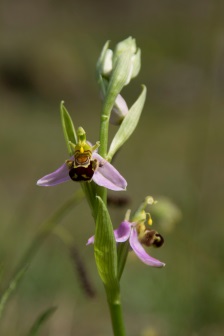 [Speaker Notes: These successions can lead to habitats that have become rare in the EU. Evolution from quarrying activity can for example lead, on the short term, to analogues of dune slacks and, in disused areas, to analogs of semi-natural grasslands.]
“Life in Quarries”
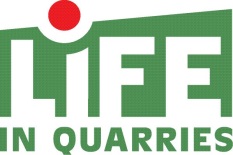 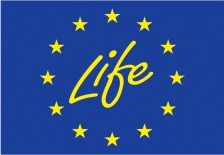 How to allow for co-existence ?
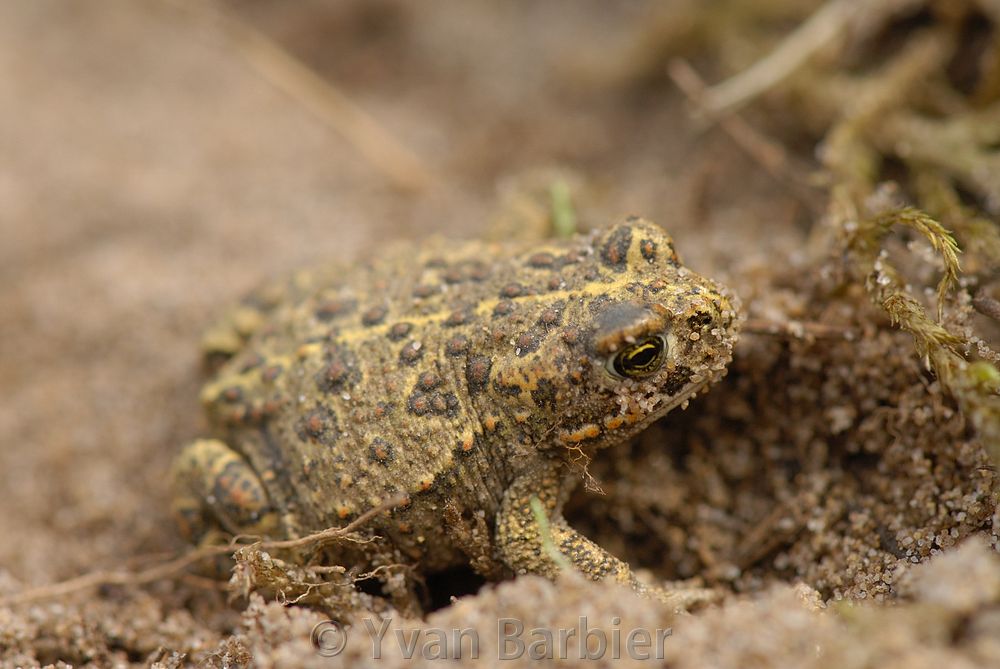 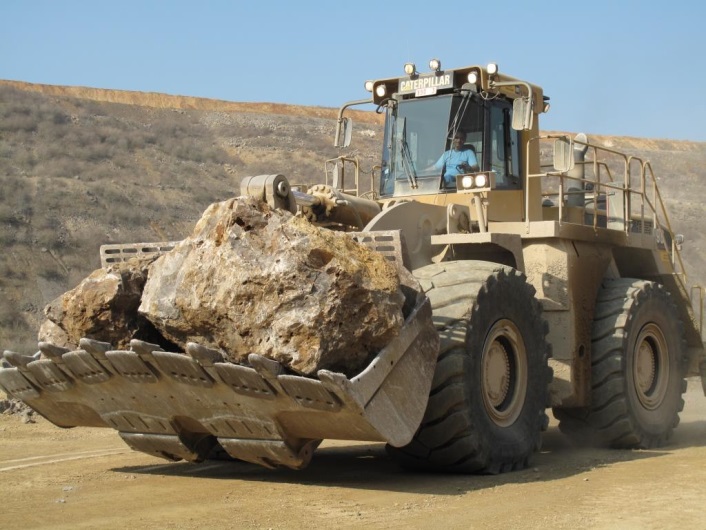 [Speaker Notes: For some years now, the EU extractive sector has been aware that its quarries can host protected and rare species. The question of how to manage them along with activity is at the center of the Life in Quarries project.]
“Life in Quarries”
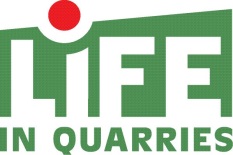 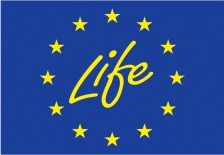 Innovative partnership for biodiversity, people and economy…
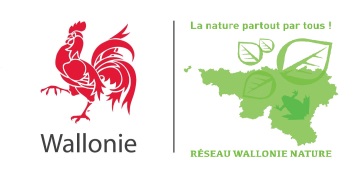 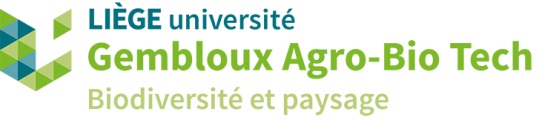 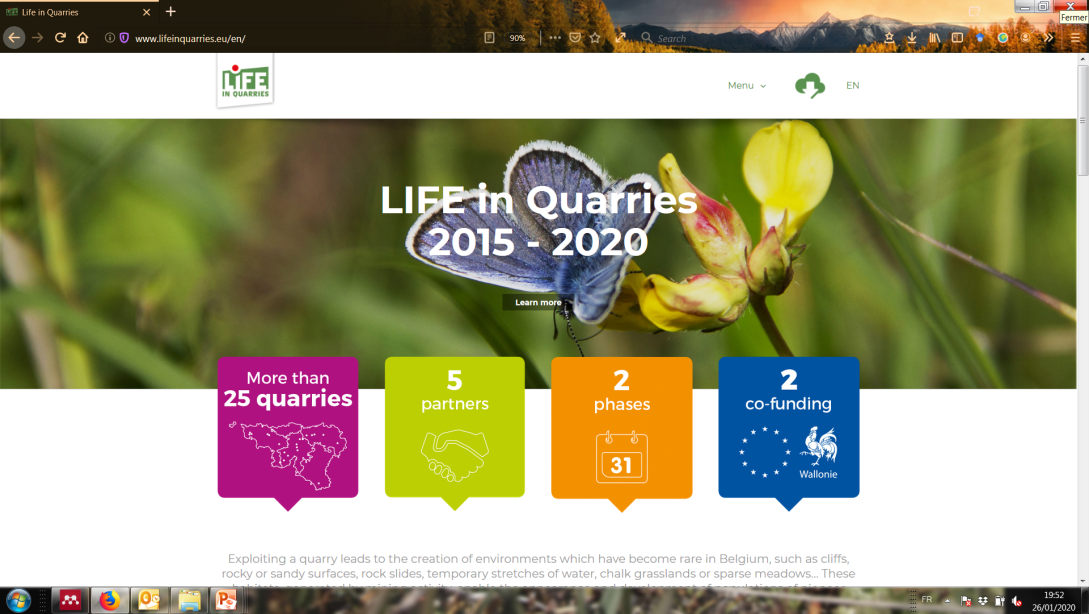 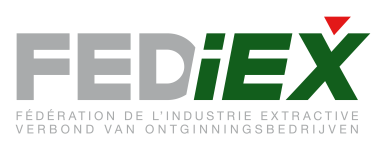 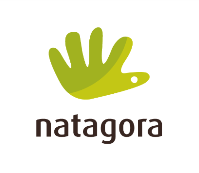 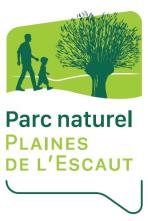 [Speaker Notes: The project is an innovative partnership in line with the EU Action Plan for nature, people and the economy. It associates an extractive federation, a university, NGOs and the public sector…]
“Life in Quarries”
...in a network of extractive sites, in southern Belgium
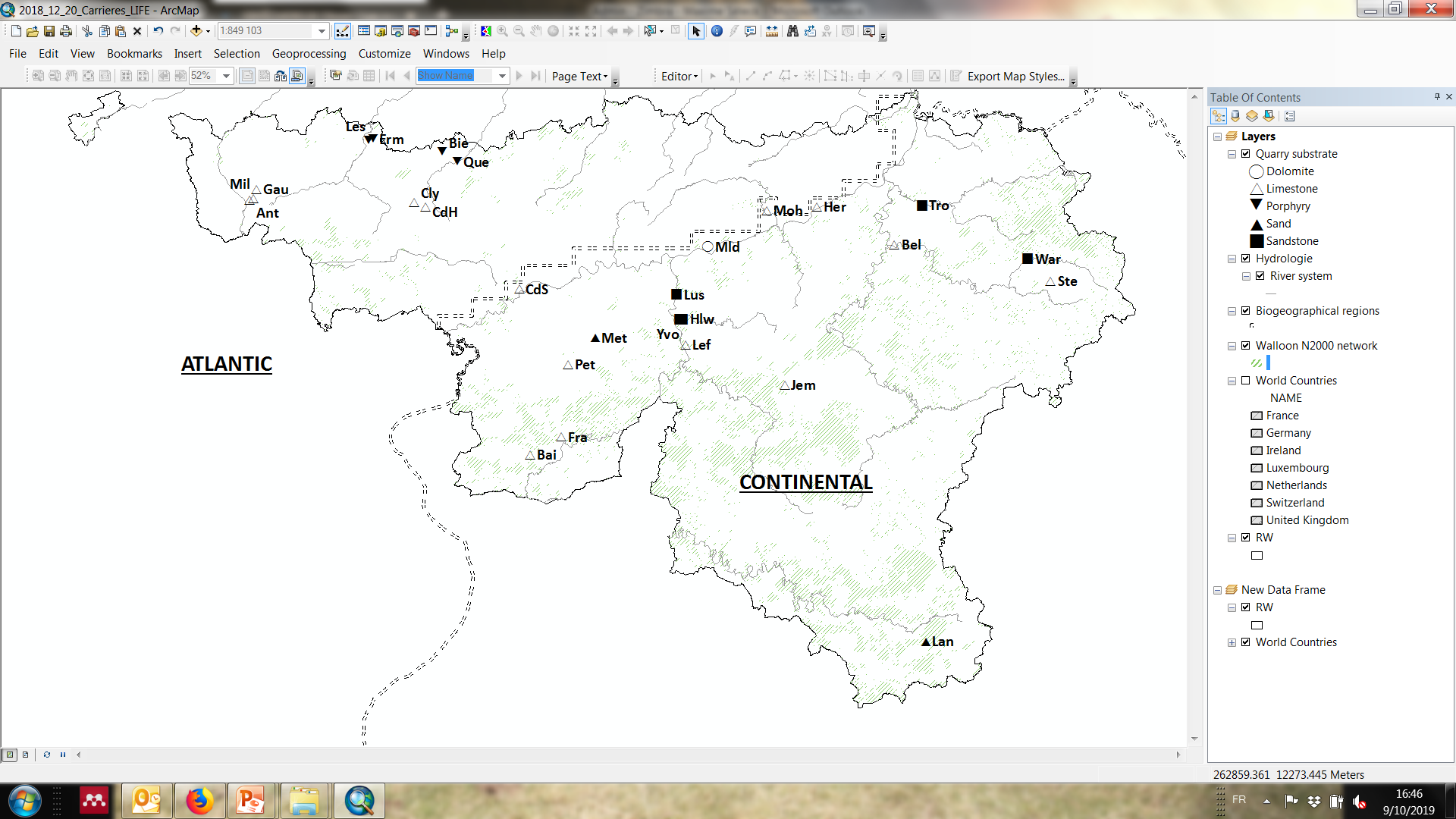 Core populations
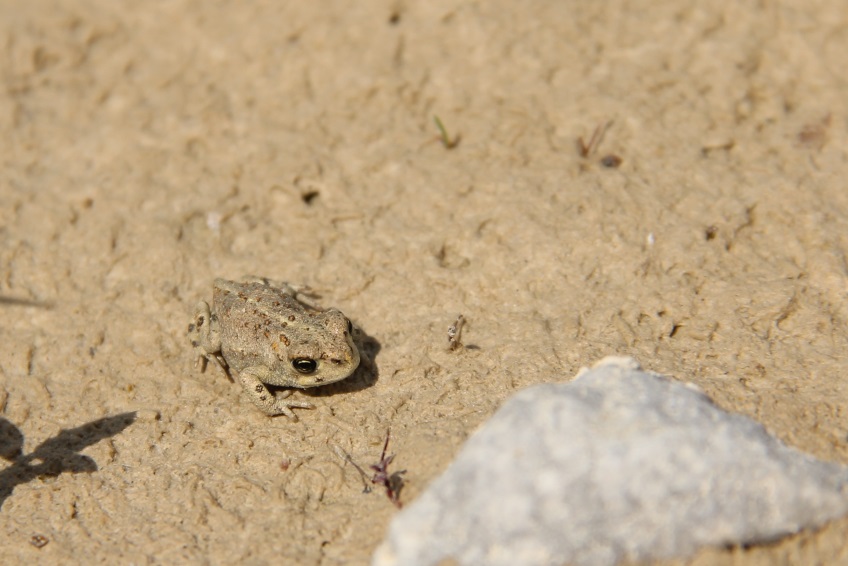 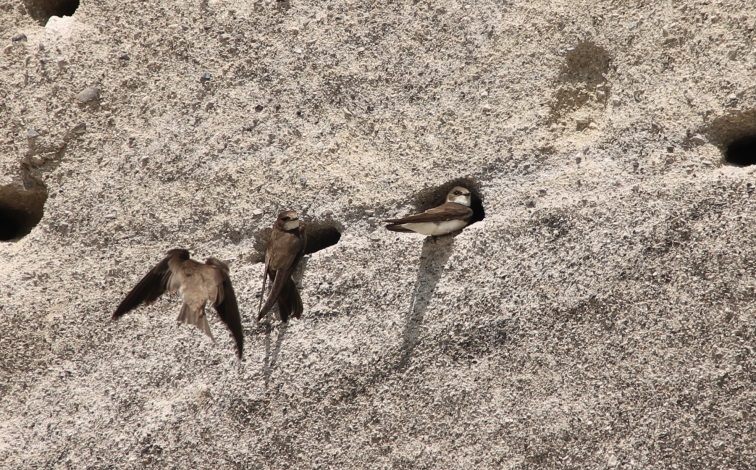 Stepping stones
[Speaker Notes: … to develop biodiversity in a network of quarries, thus contributing to a regional (Walloon) ecological network.]
Integration of biodiversity by the industry : 3 axis
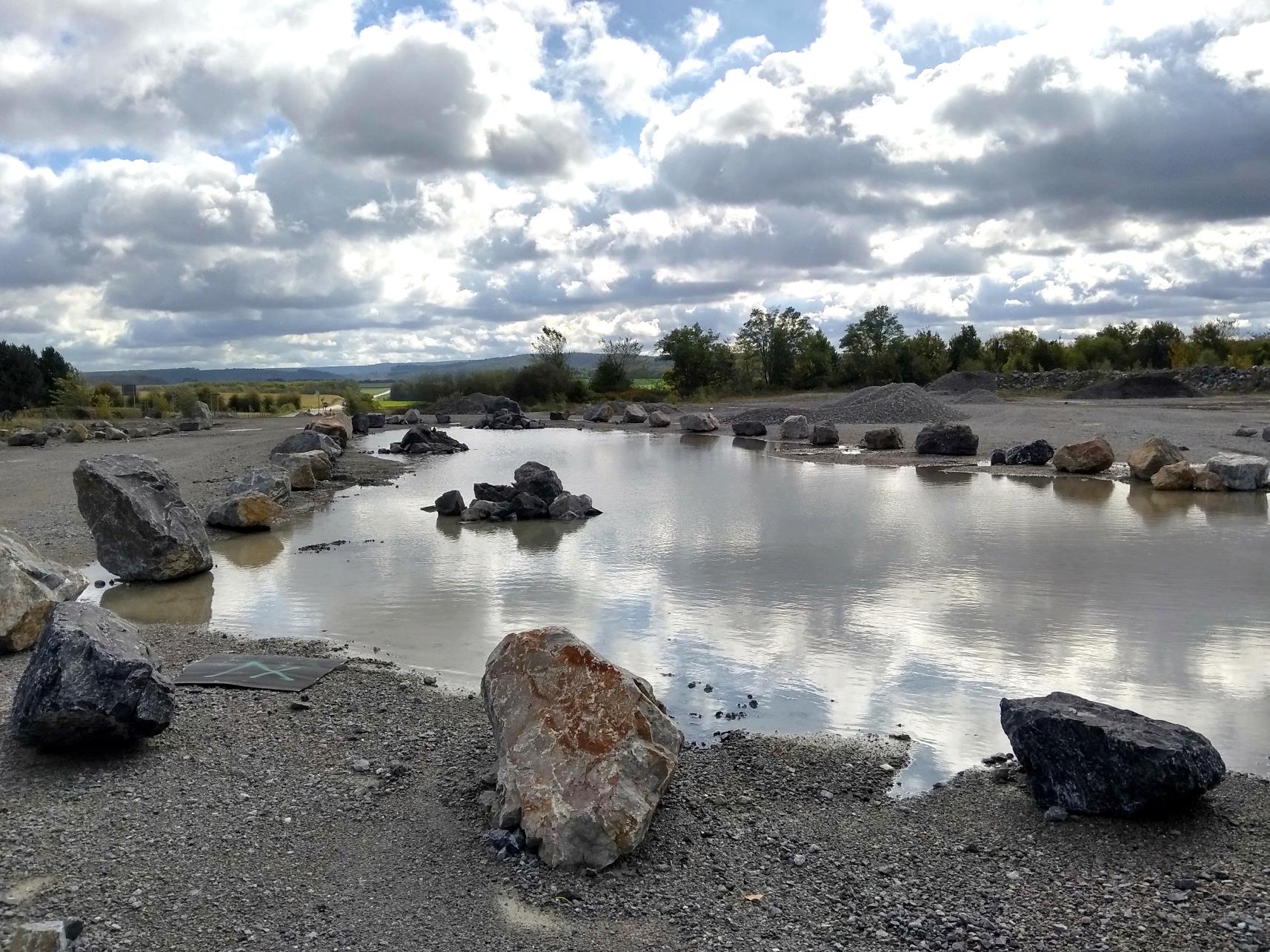 [Speaker Notes: In the project, we propose to develop and secure biodiversity in quarries by working on three axis :]
1. Transfer of Knowledge
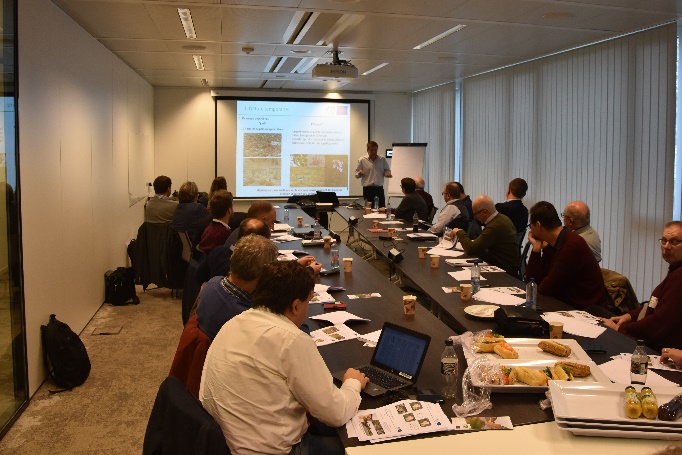 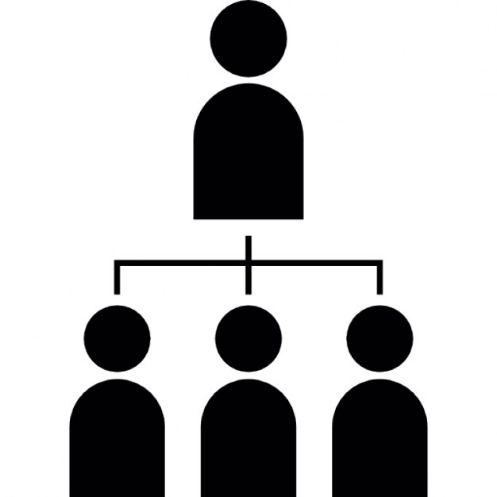 Top Management: 17 CEOs
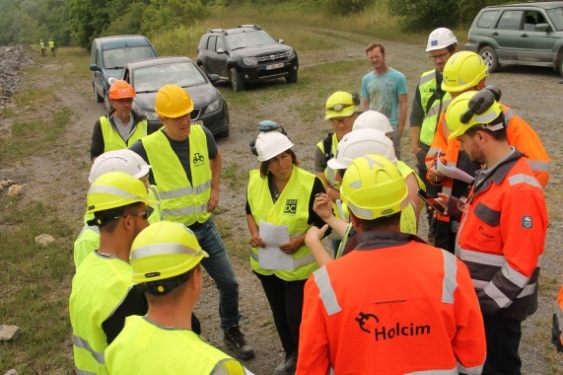 Biodiversity manager: ~ 40 pers.
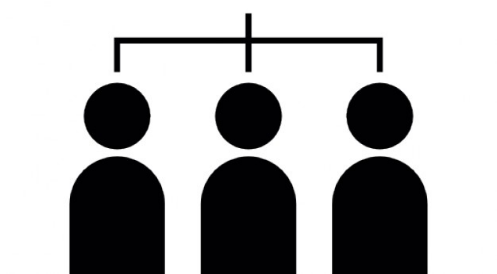 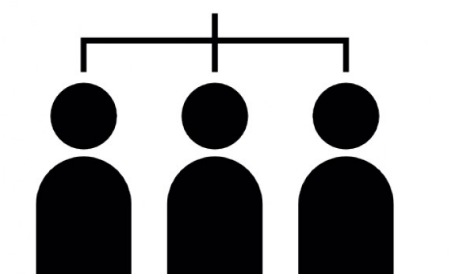 Workers : > 200 pers.
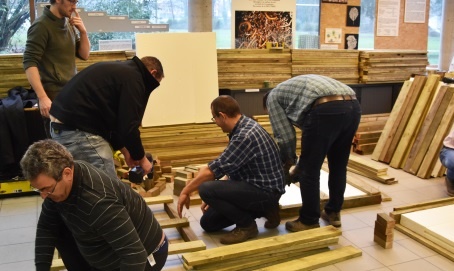 [Speaker Notes: (1) The transfer of knowledge at different levels of the hierarchical chain aims at allowing quarry personnel to become aware of sites’ biodiversity and of ways to manage it.]
1. Transfer of Knowledge
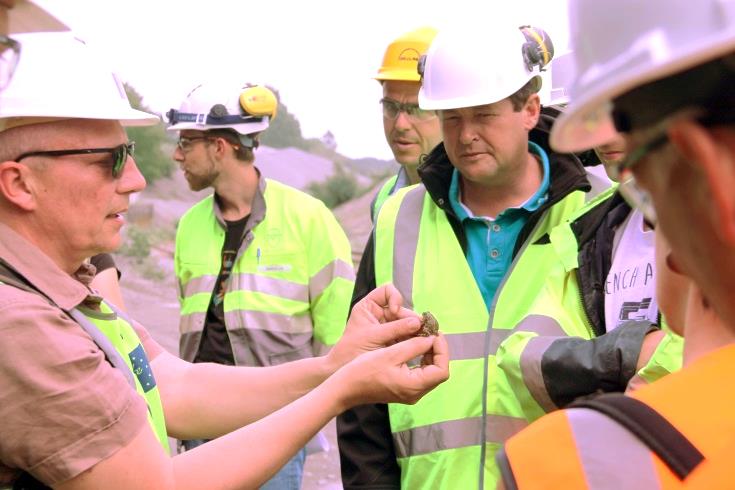 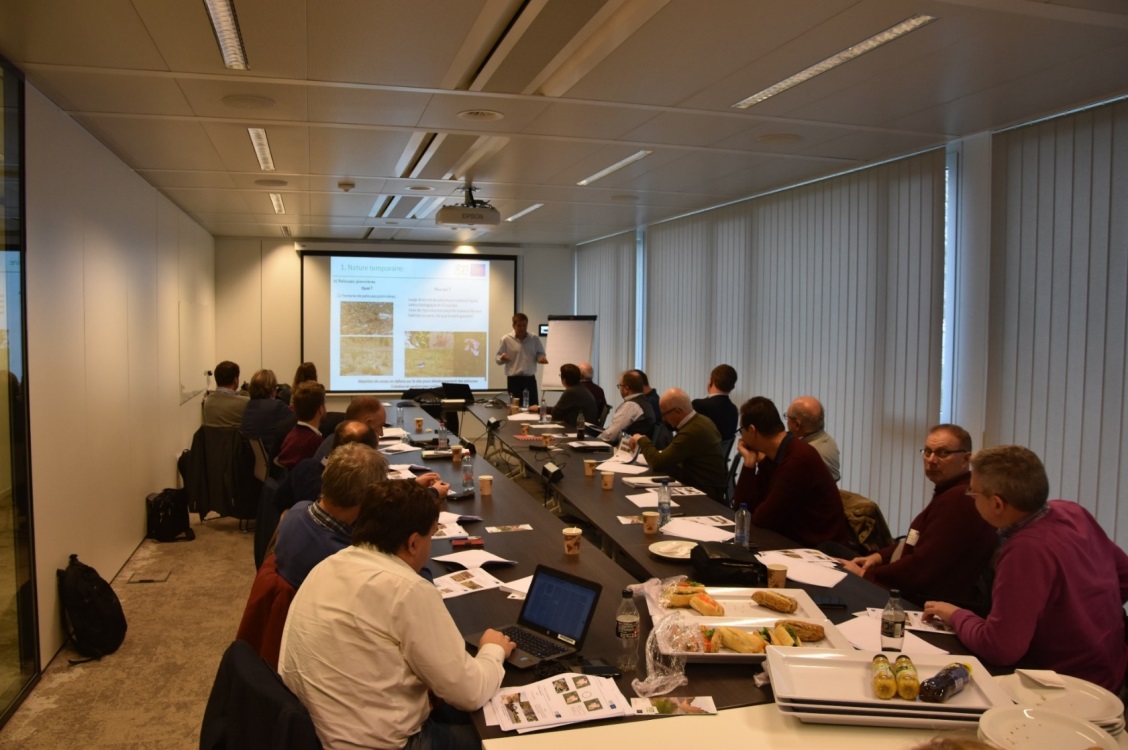 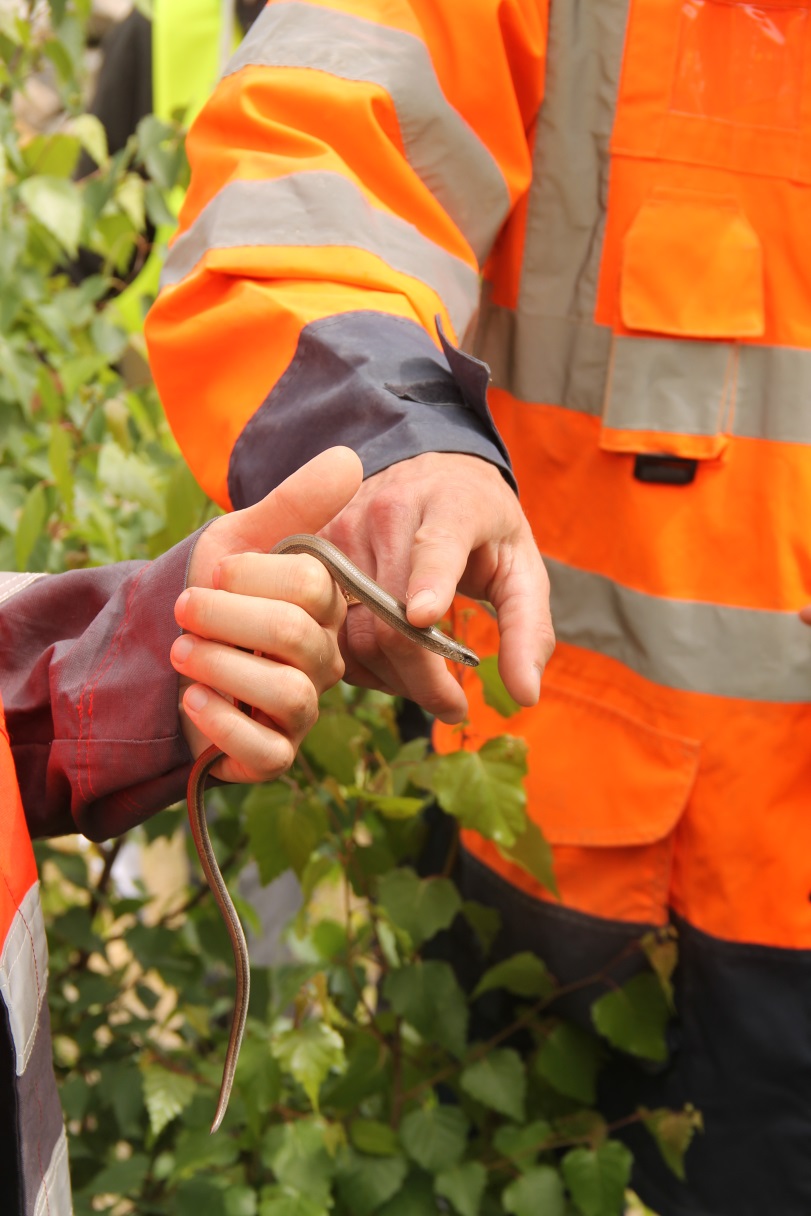 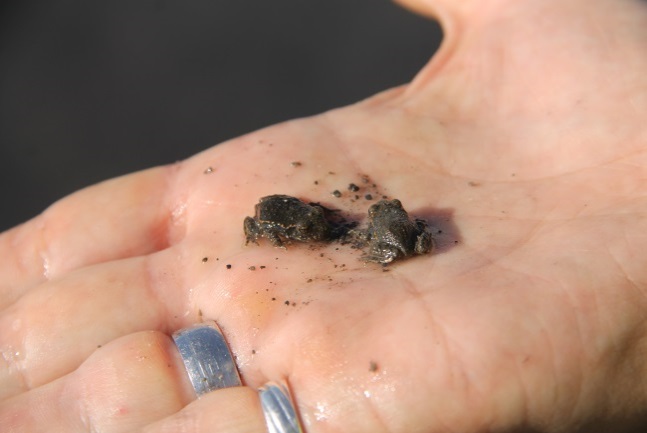 [Speaker Notes: We adapt the resolution of the training to the level of attendees: from introduction to the relevance of integrating biodiversity in the business ecosystem for CEOs;

To direct contact with nature on sites for Quarry personnel and our ‘Miss & Mister biodiversity’]
2. Quarries personnel as Biodiversity actors
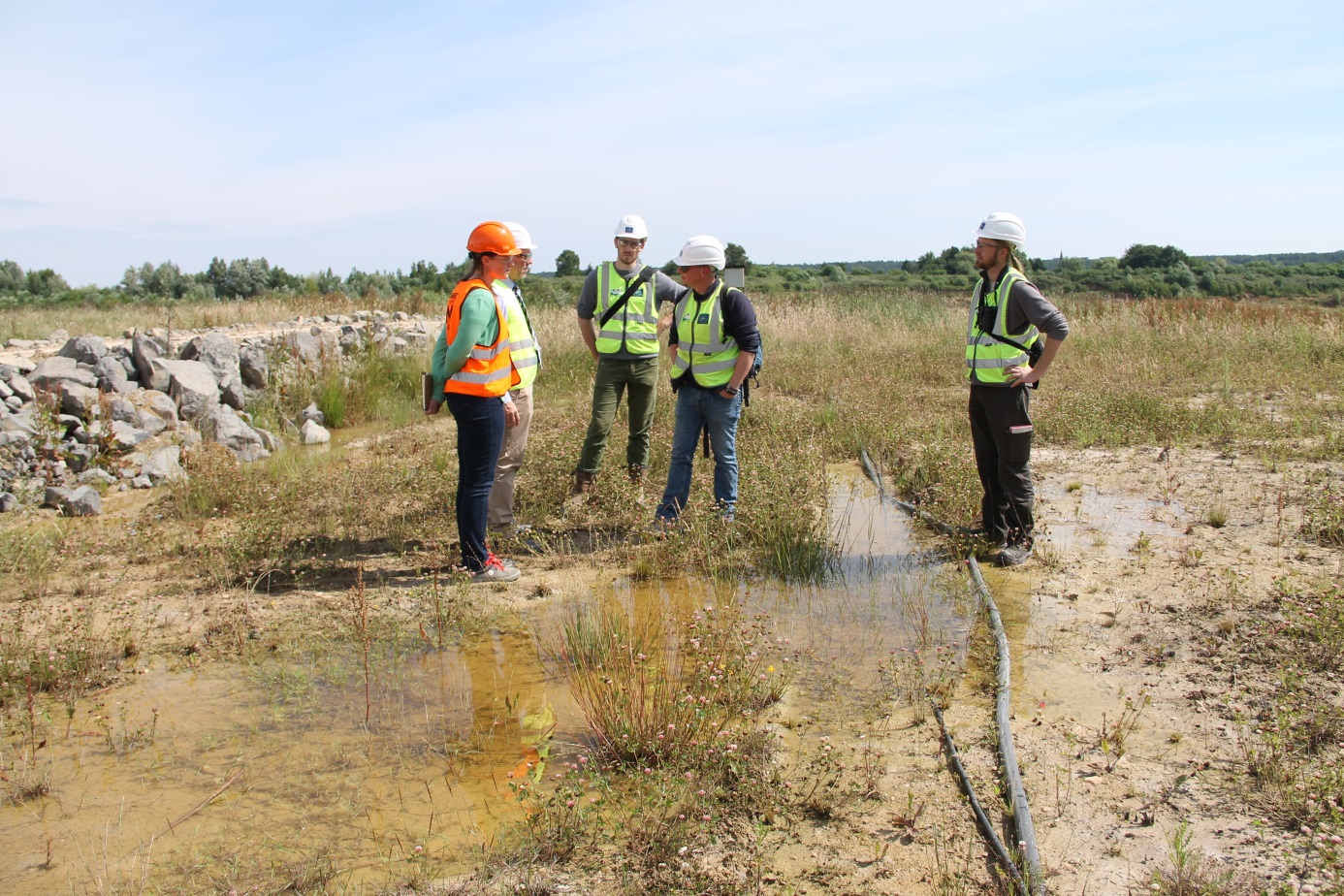 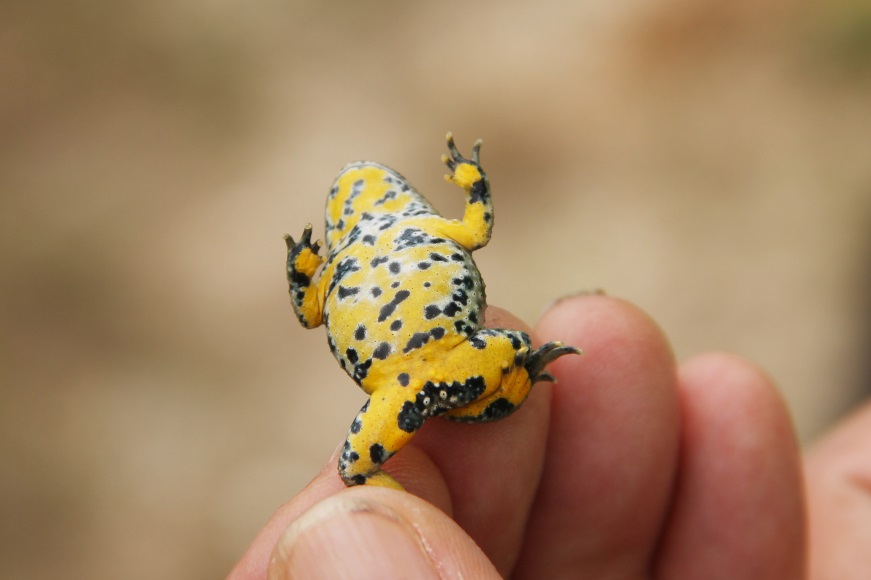 [Speaker Notes: (2) On site, the trainings lead to the quarries personnel becoming actors of biodiversity along with specialists. From opportunities identified and explained, actions are proposed …]
2. Quarries personnel as Biodiversity actors
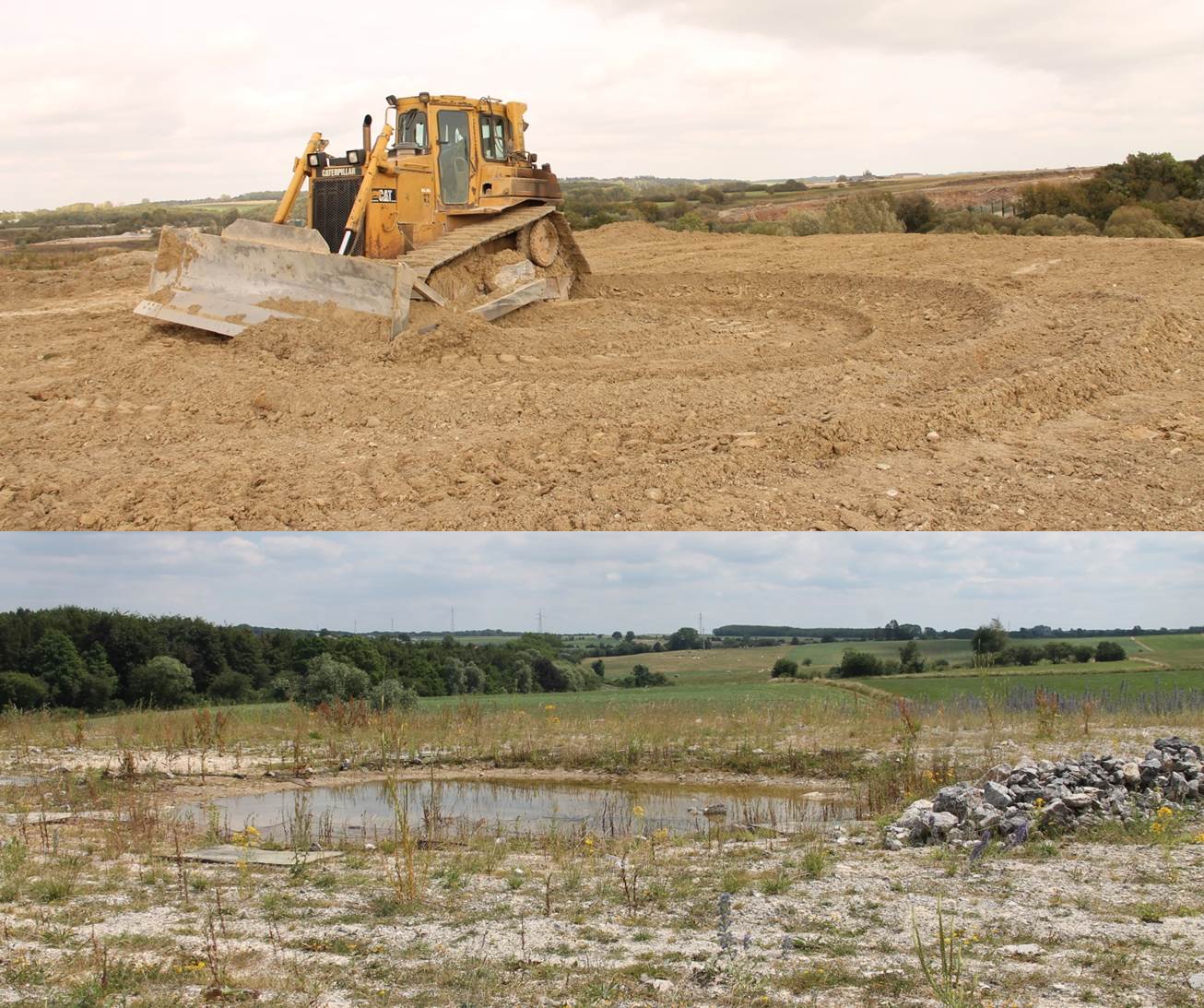 [Speaker Notes: (2) … and implemented, by quarry personnel, to answer specific species’ needs.]
2. Quarries personnel as Biodiversity actors
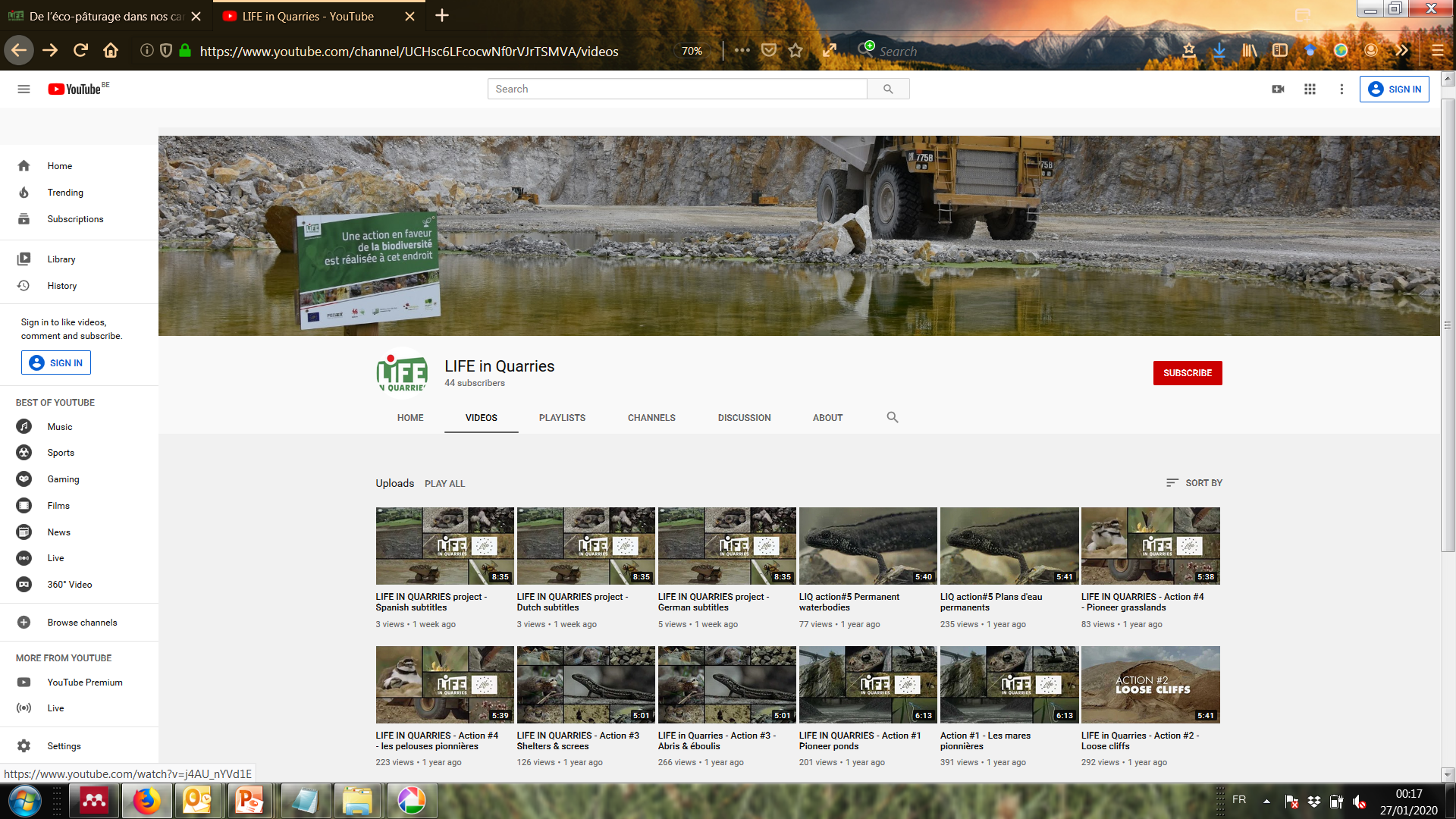 [Speaker Notes: (2) To support implementation we developed video clips illustrating both the actions and targeted species.]
2. Quarries personnel as Biodiversity actors
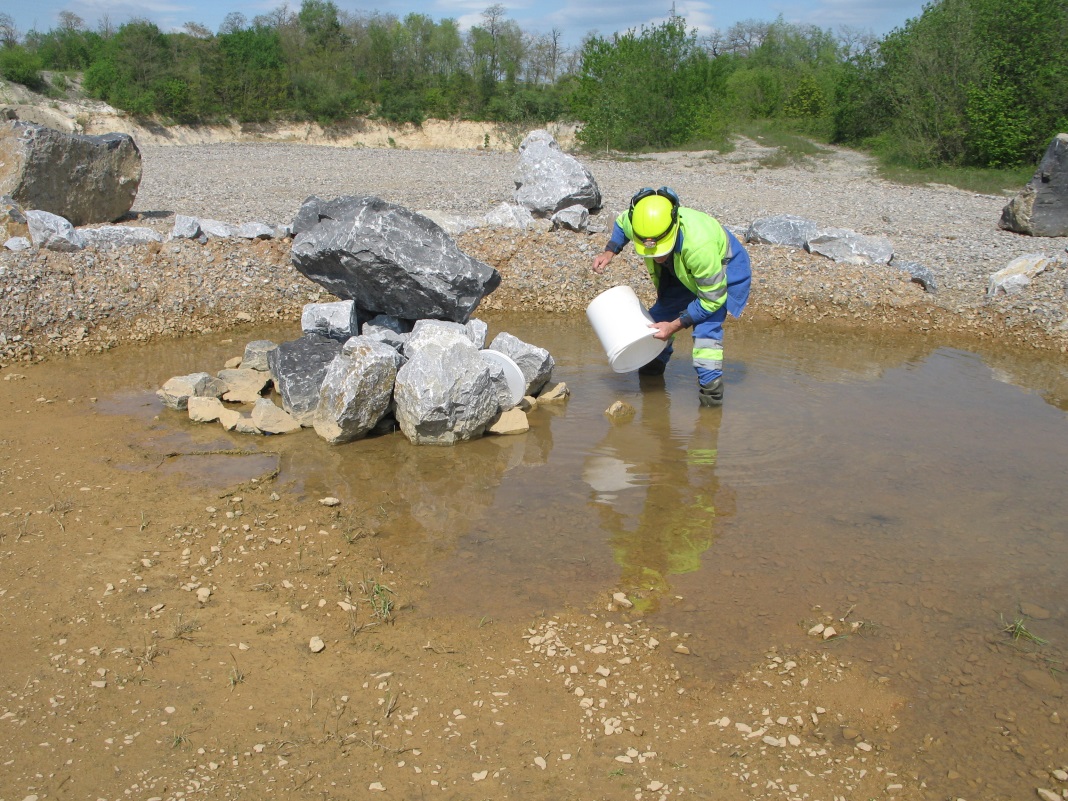 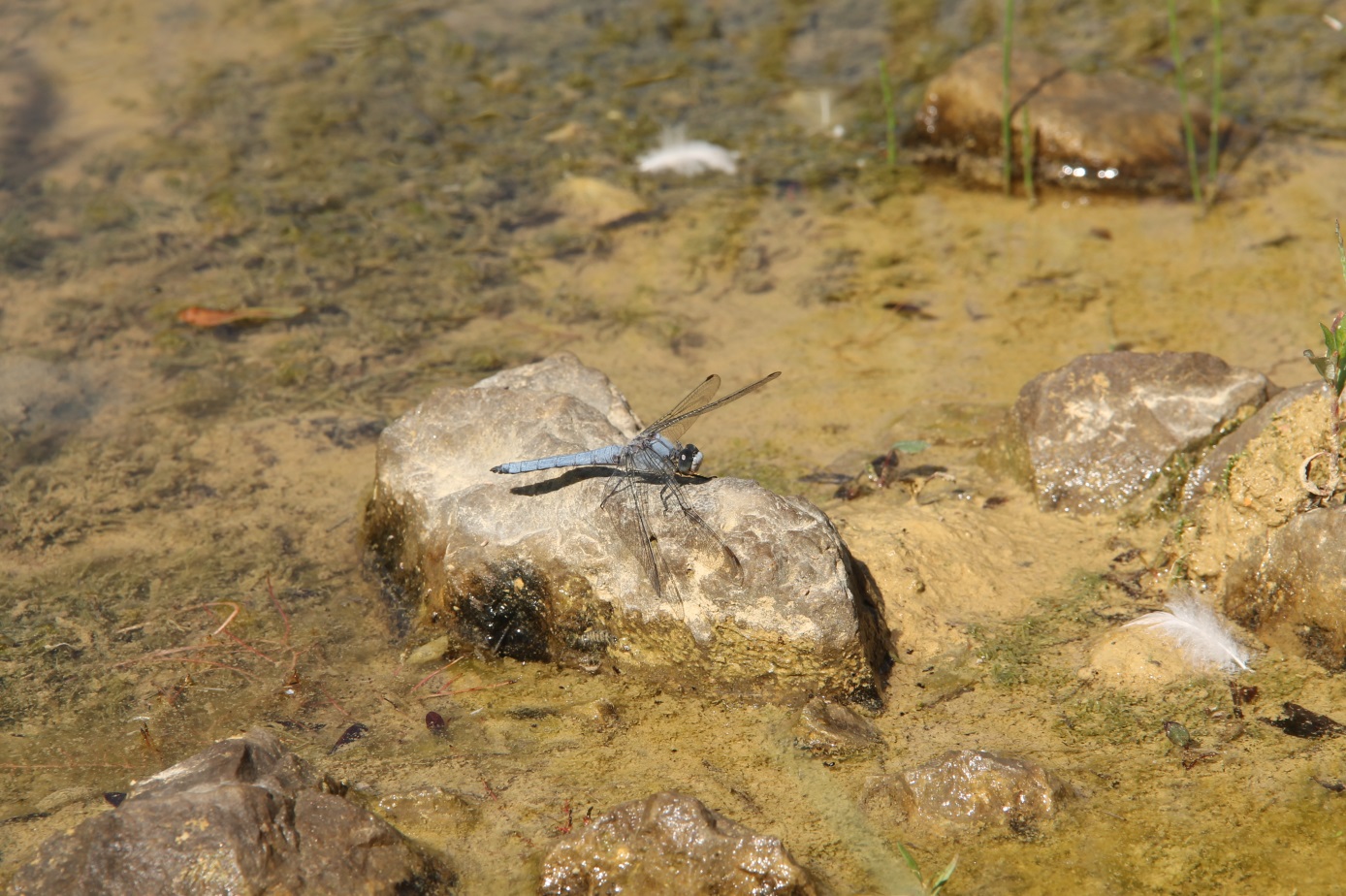 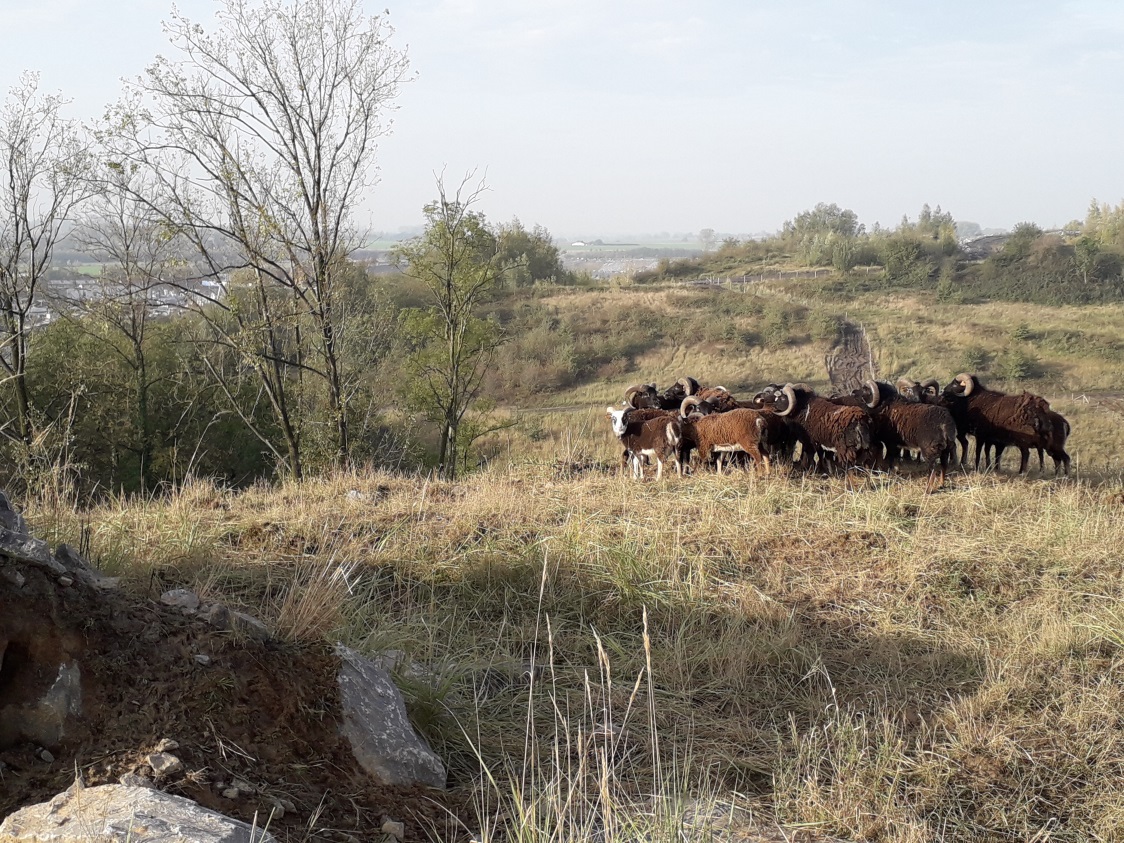 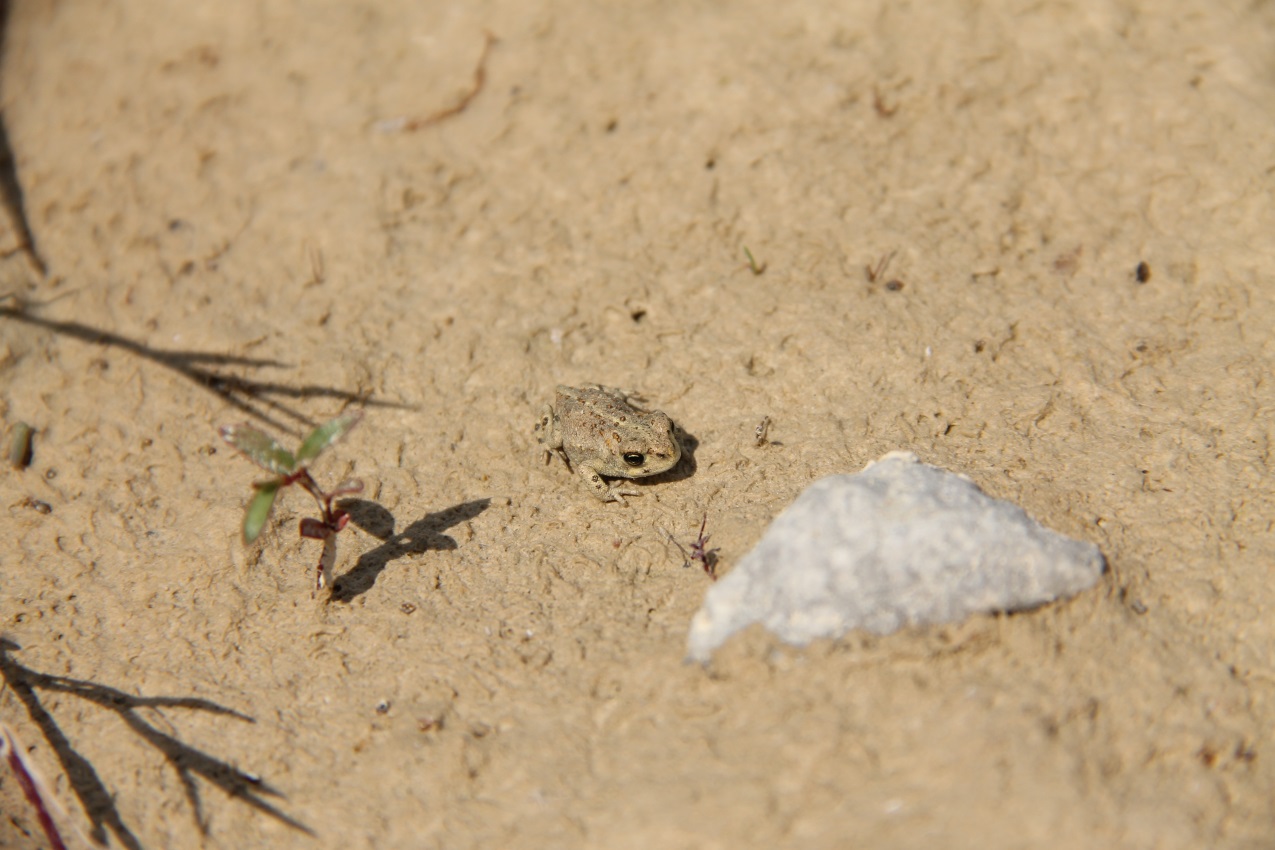 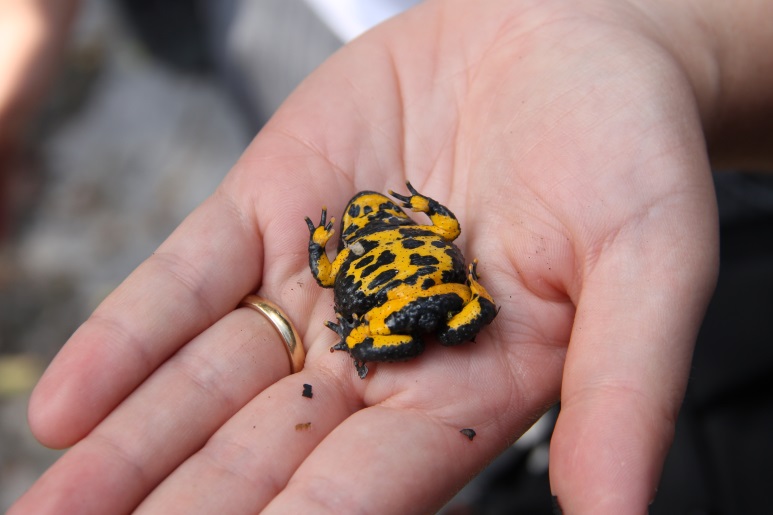 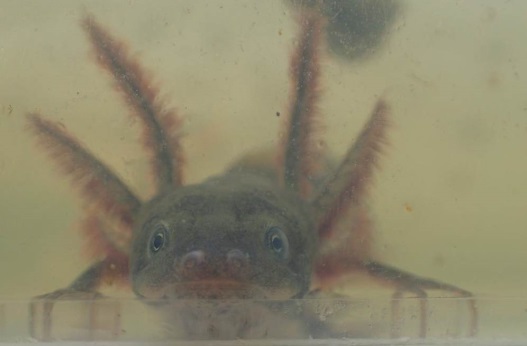 [Speaker Notes: (2) The realizations leads to colonization of newly created biodiversity refuges and are a perfect set up for active introductions of beneficiary species. Quarries commit to manage these habitats and species on the long run through charters]
3. Monitor realizations
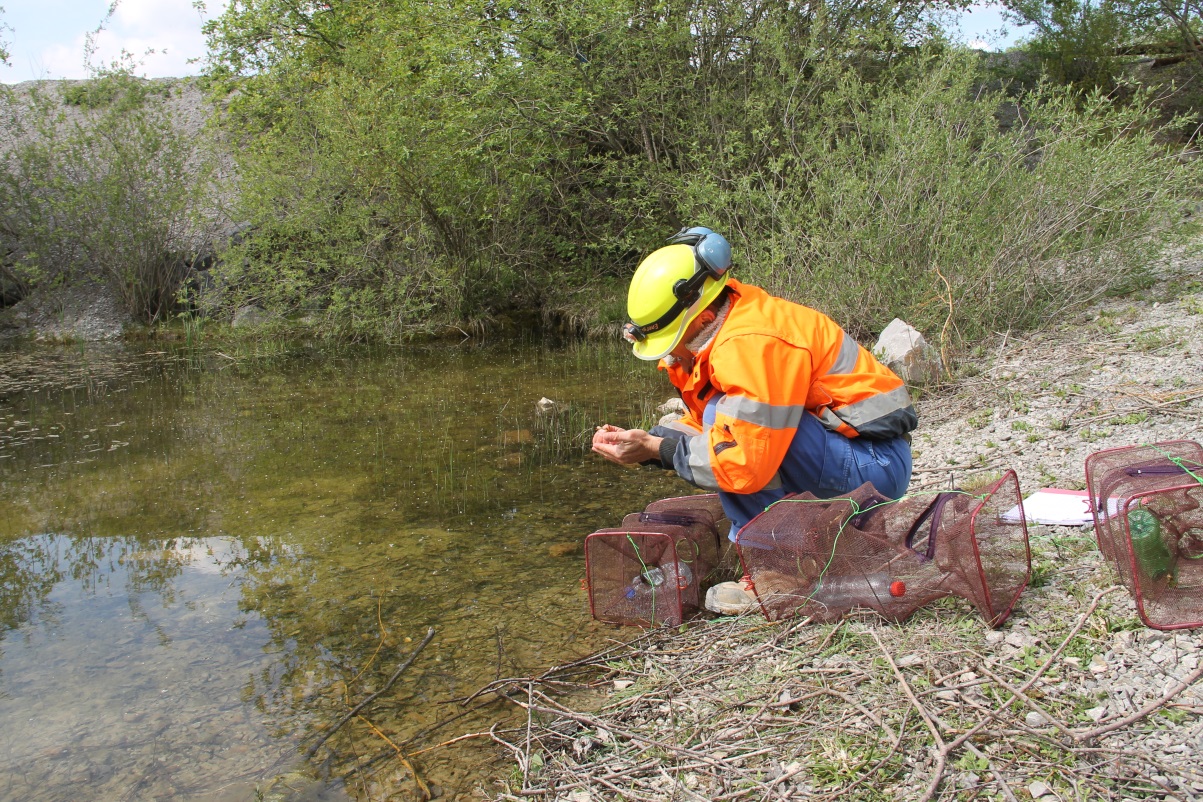 [Speaker Notes: (3) In highly dynamic sites, to allow for these charters to live on, we advocate for the integration, by site personnel, of a monitoring scheme and provide tools to do so.]
3. Monitor realizations
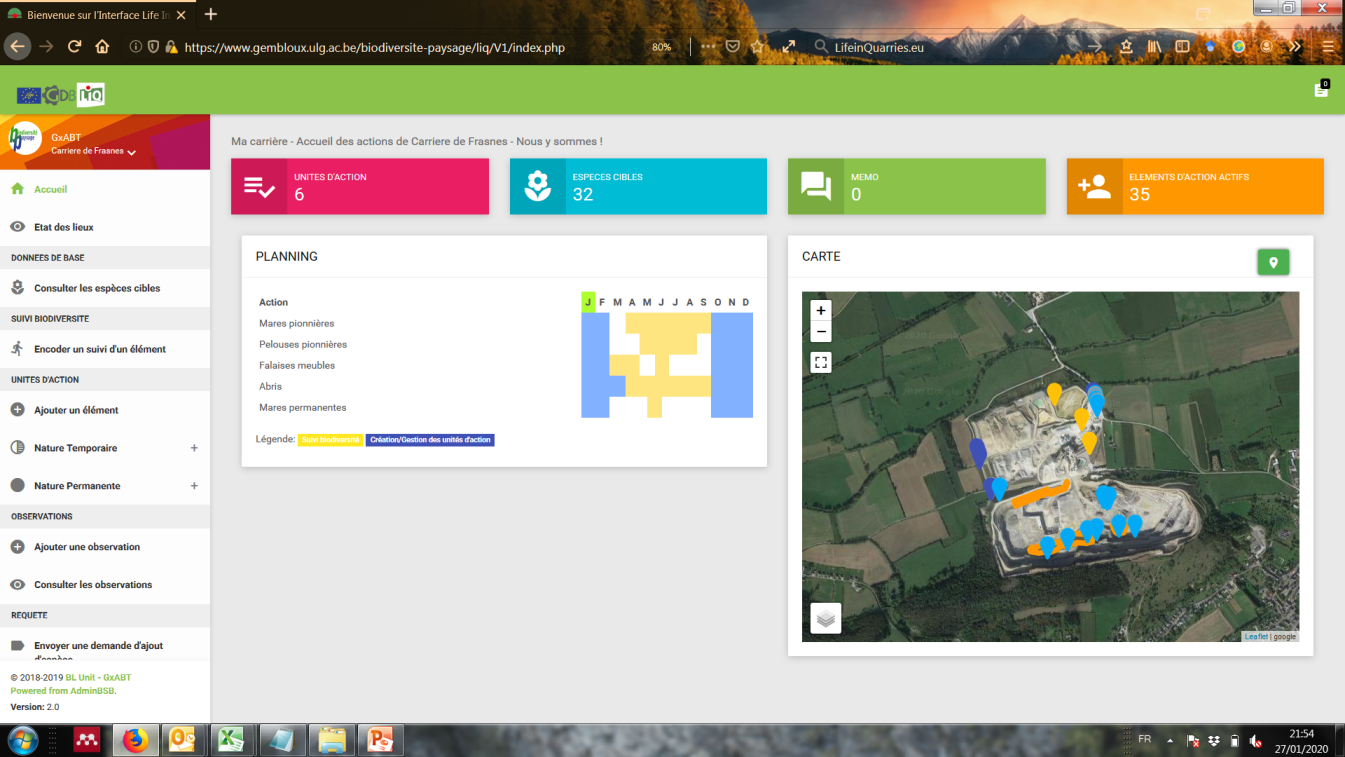 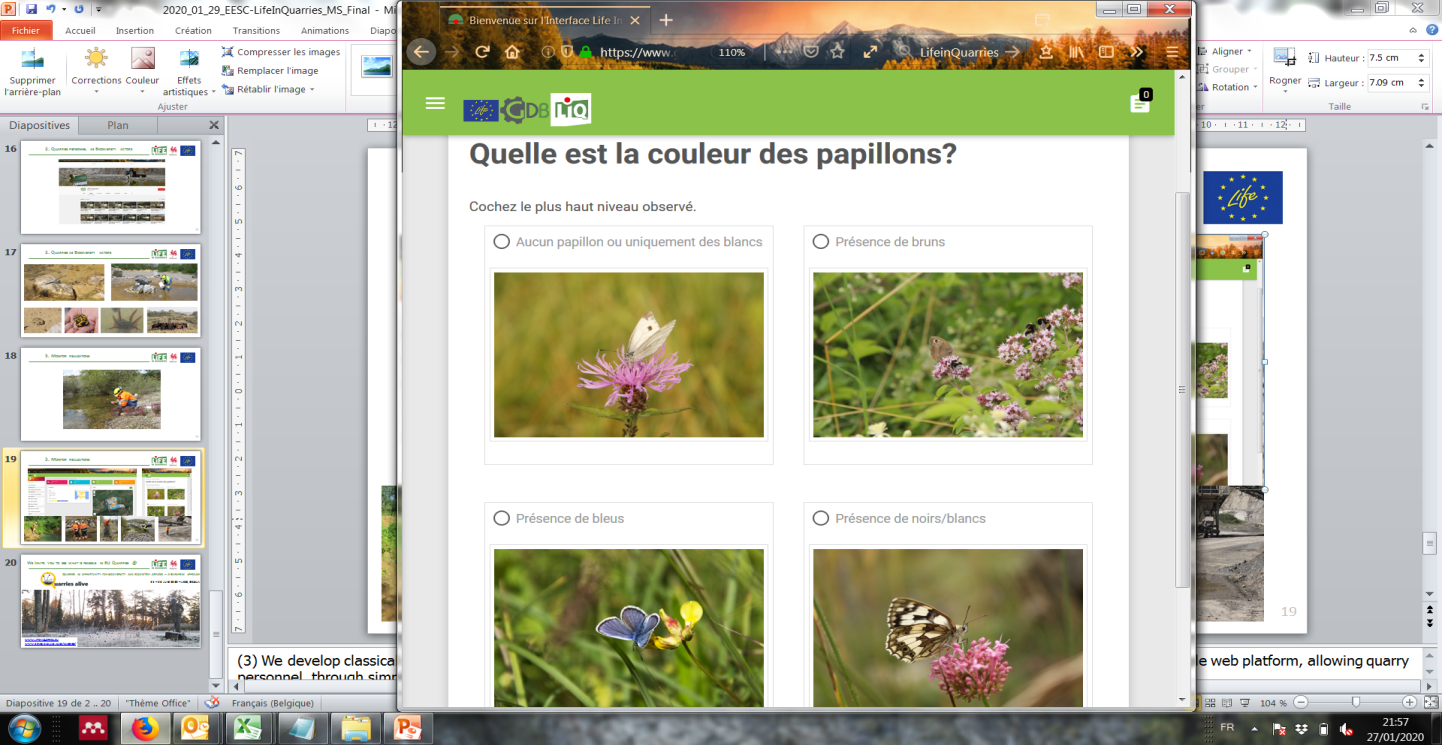 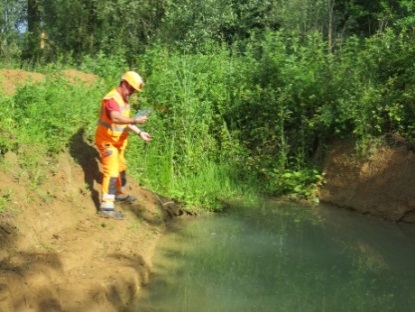 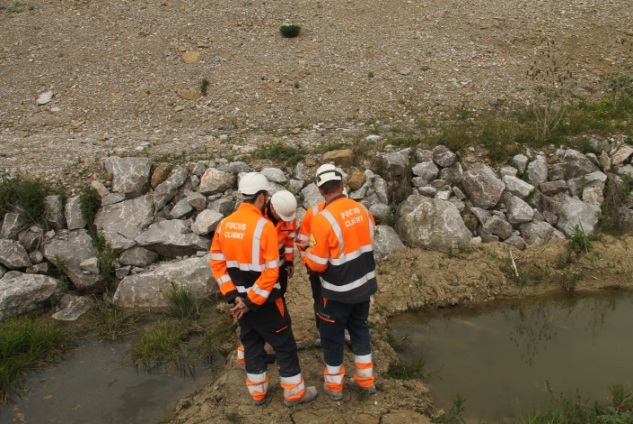 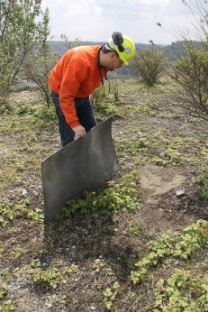 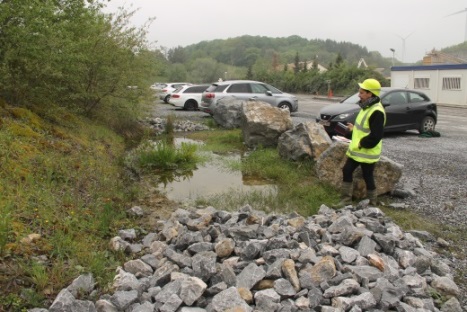 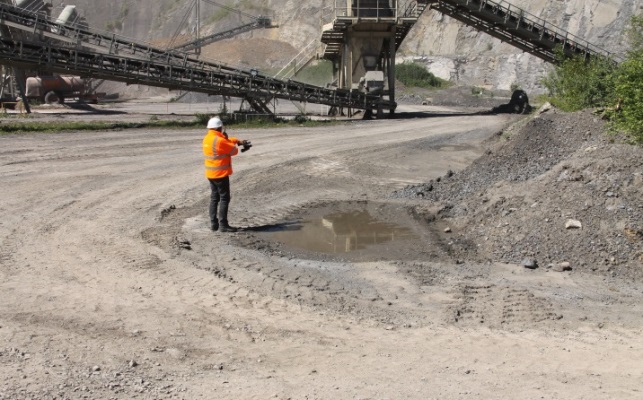 [Speaker Notes: (3) classical methodological tools such as leaflets have therefore been developed
 but one of the originality of the Life In Quarries lies in the development of a simple web platform, allowing quarry personnel to monitor habitats created and their interest for biodiversity through simple indicators - such as butterflies colors.]
We Invite you to see what is feasible in EU Quarries  @
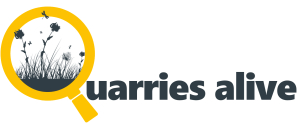 Quarries as opportunity for biodiversity and ecosystem services – A European approach

24 – 26 June 2020 – Liège, Belgium
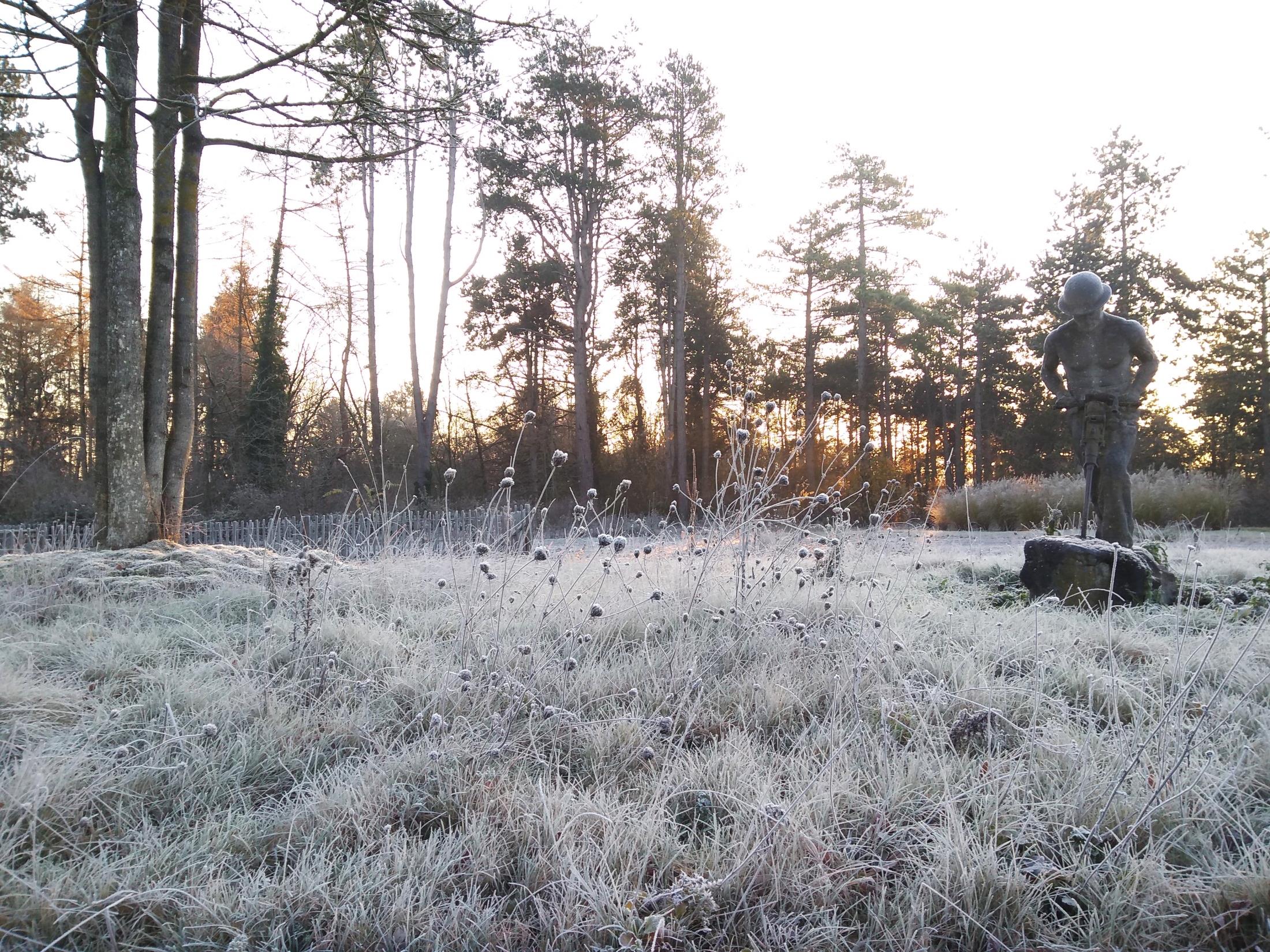 www.lifeinquarries.eu
www.gembloux.ulg.ac.be/qa2020/
[Speaker Notes: We invite you to further learn on how it is possible to work on biodiversity in EU Quarries, after this short introduction I’ll thus finish by inviting you to attend the second edition of the Quarries Alive conference, held in Belgium in June, and specifically invite the EU to take advantage of the platform to share its strategy to promote biodiversity and ecosystem services in the industry!]